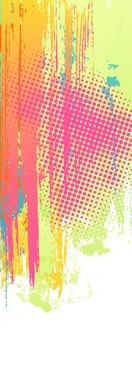 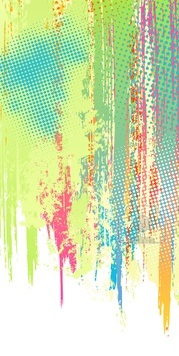 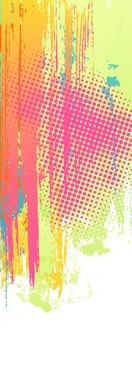 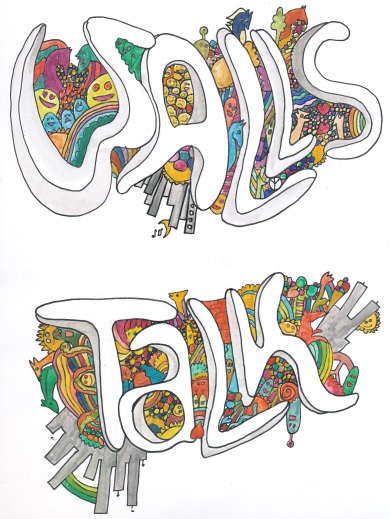 „Walls talk” 
projekt
„Walls talk” 
projekt
Katedra Gimnázium, 
Informatikai és Művészeti 
Szakközépiskola 
és Kollégium
Kecskemét
www.katedra-iskola.hu
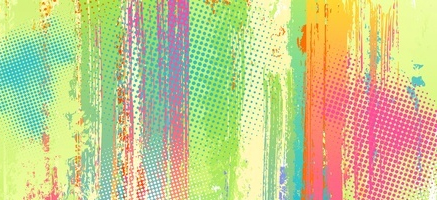 ■  A nyertes projekt címe: 
			Picturing cultures on the walls 
	     „Walls talk”
■ A projektben résztvevő 7 európai ország:
			Bulgária, Franciaország, Lengyelország, 			Románia, Törökország, Spanyolország 				és Magyarország

■ A projekt időtartama: 
   2 év,      2011. augusztustól - 2013. szeptemberig
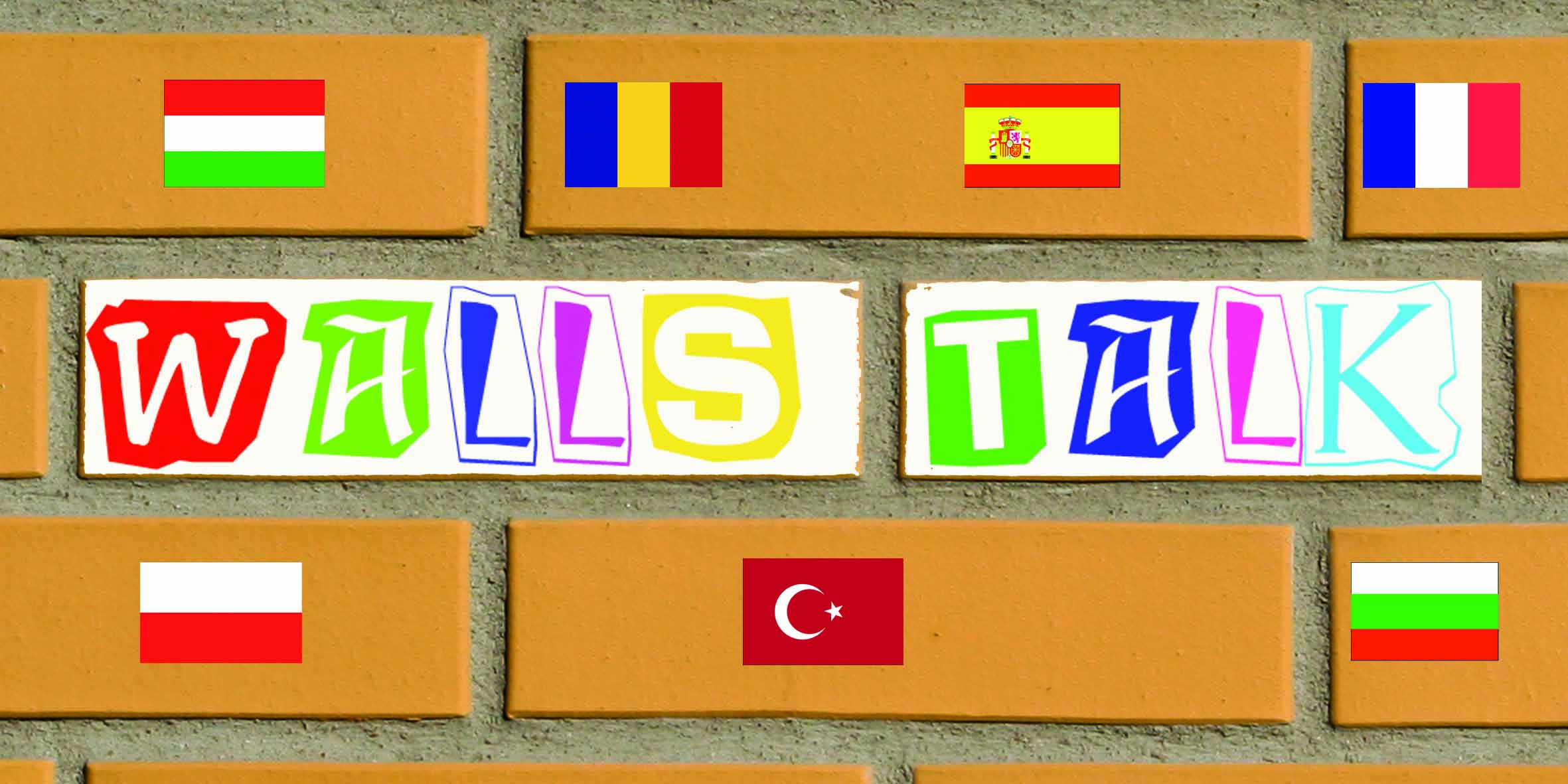 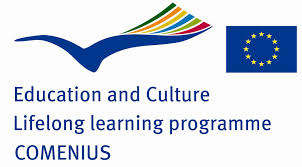 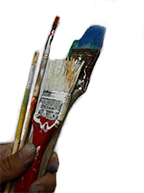 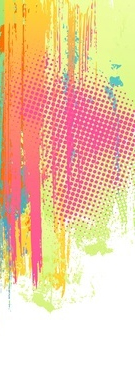 A nemzetközi csapat
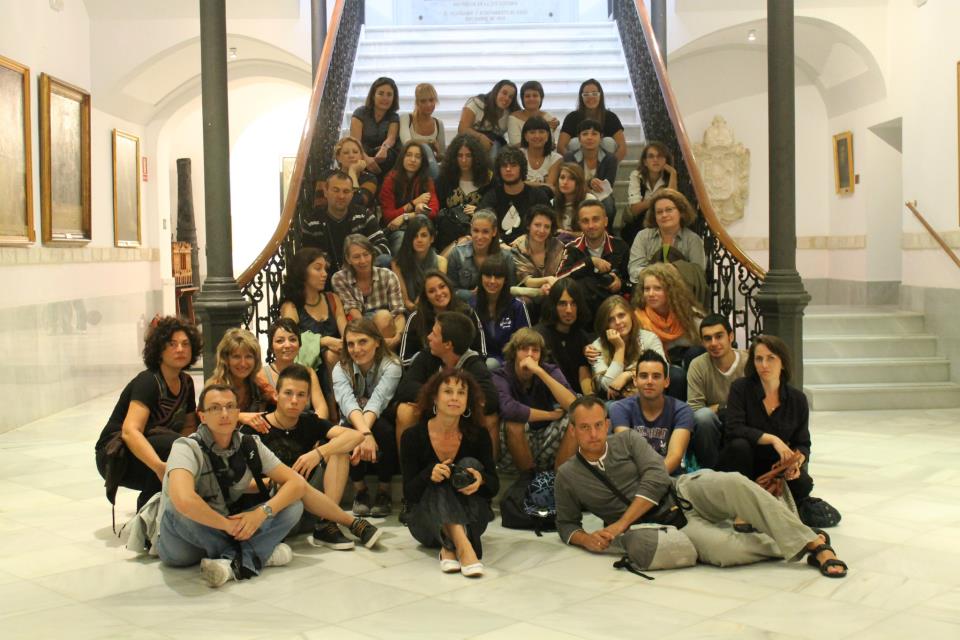 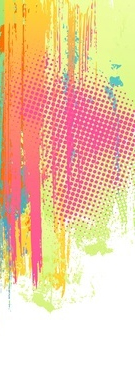 Az alkotás nyelve közös
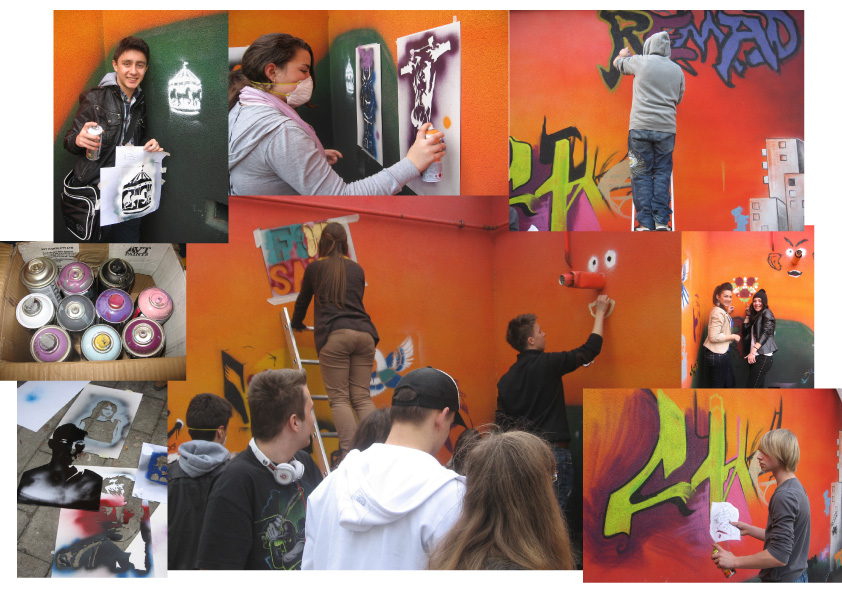 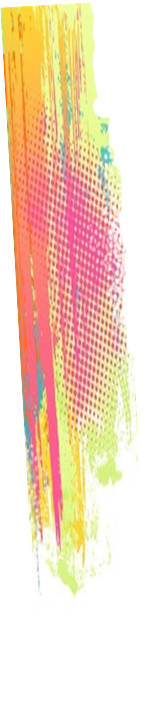 A program témája, és legfőbb céljai
               Graffiti
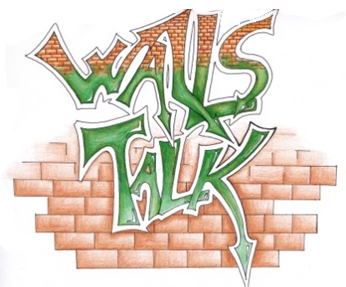 -  a szubkultúra feltérképezése
-  a kreativitás előremozdítása
-  a kortárs művészet megismerése
-  a vizuális környezeti nevelés támogatása
kulturális együttműködések kiépítése
-  a nyelvtanulás, a nyelvi sokszínűség támogatása
-  az európai oktatási rendszerek tanulmányozása 
-  a képzési rendszerek közötti együttműködés  
-  az SNI tanulók bevonása az LLP programba
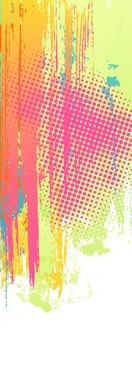 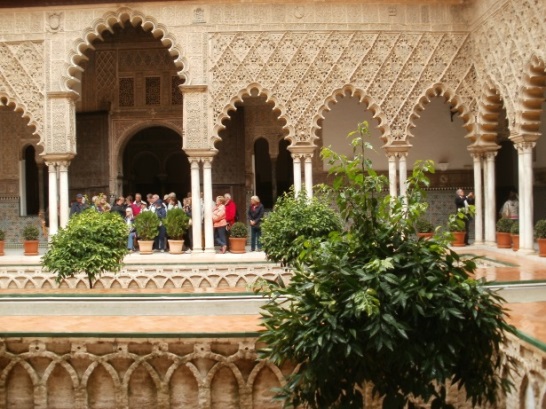 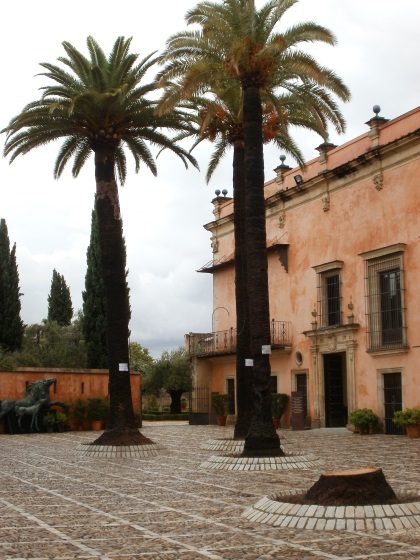 A projekt komplexitása

művészettörténet
idegen nyelvek 
földrajz, biológia
történelem
kultúrtörténet
néprajz
étkezési szokások
vallások
tervezés, alkotás
kutatások, előadások
IKT eszközök használata
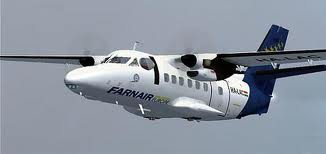 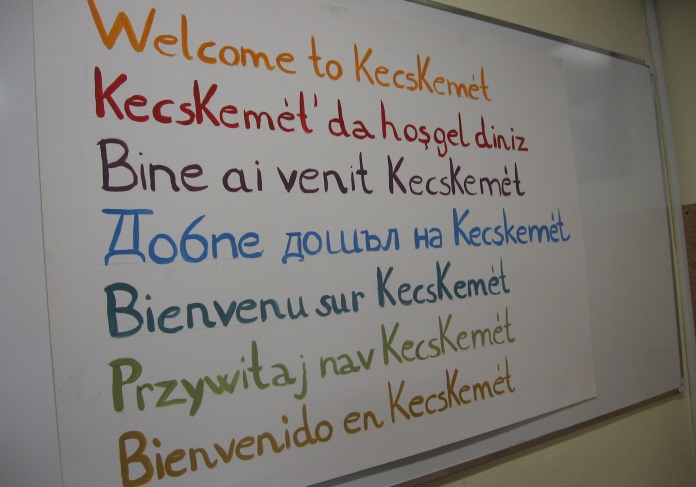 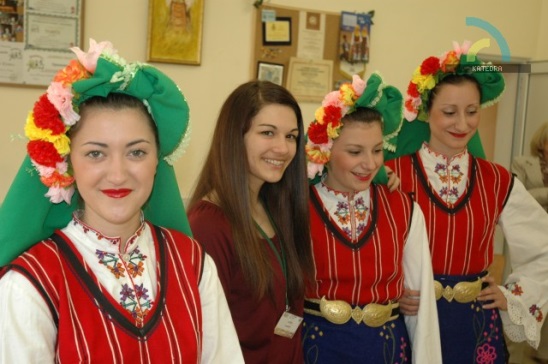 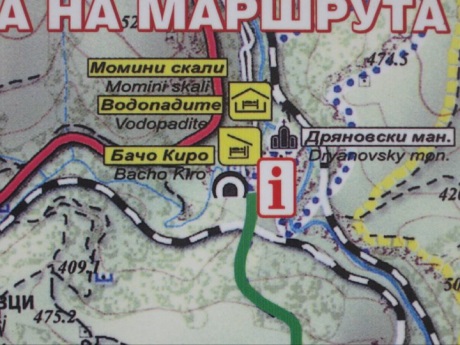 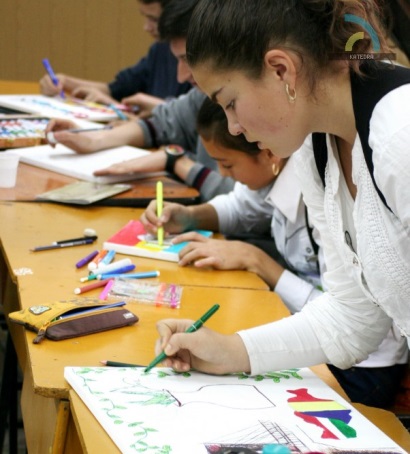 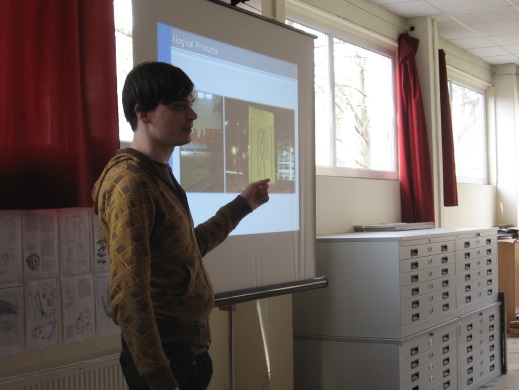 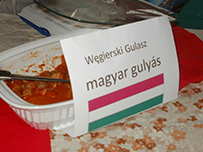 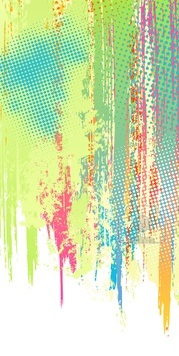 Sokoldalú személyiségfejlesztés
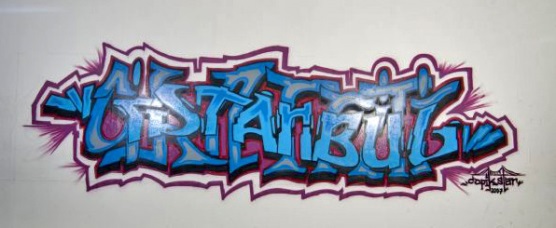 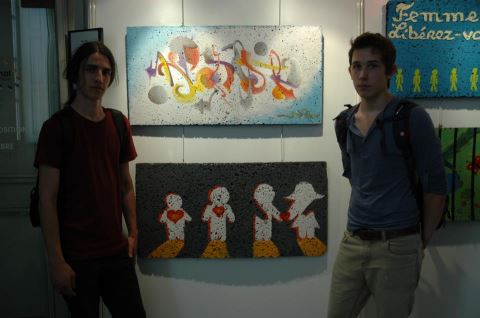 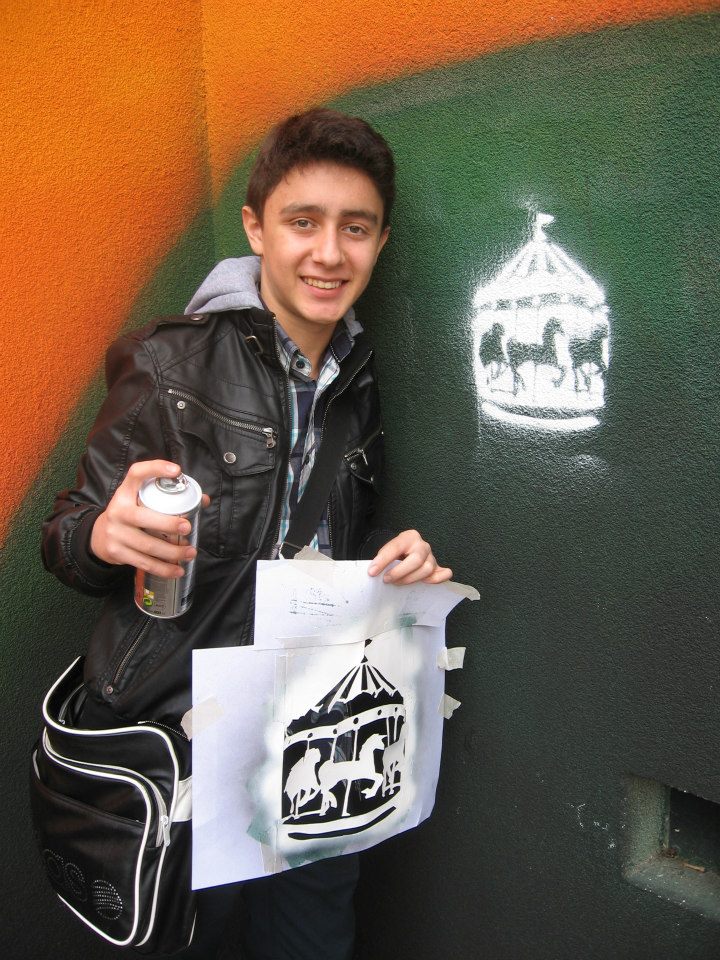 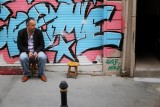 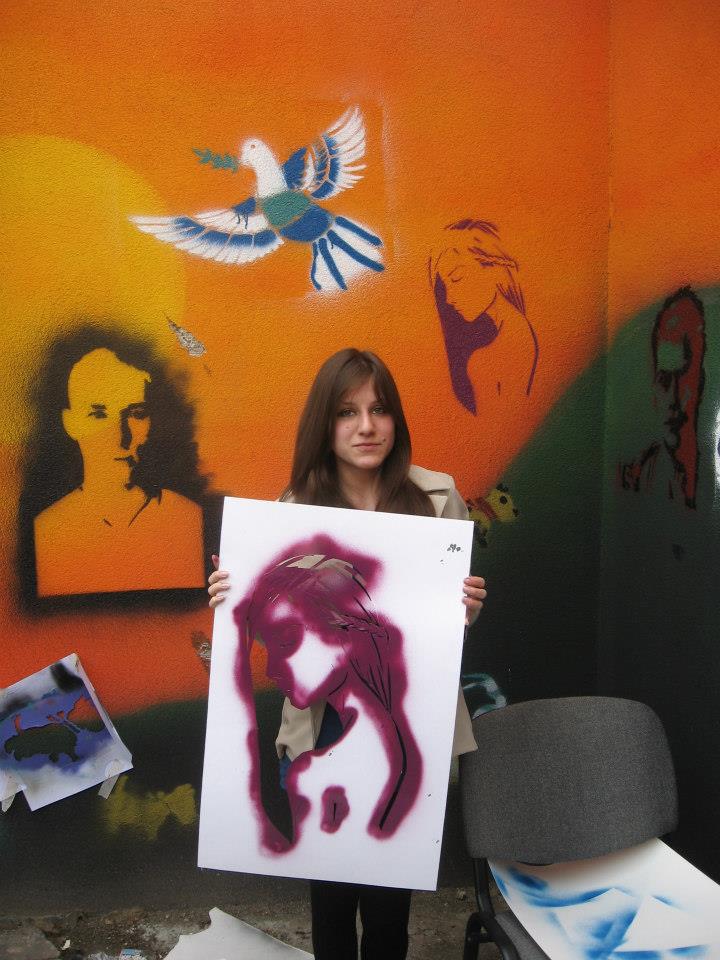 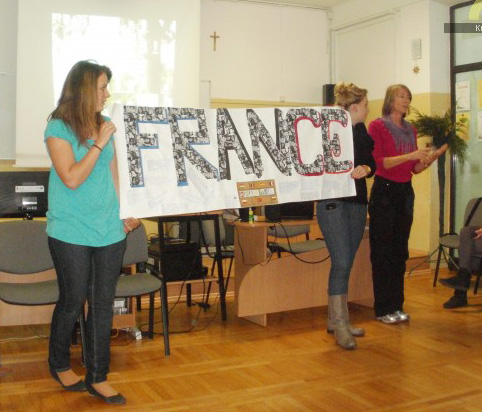 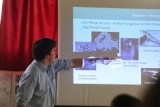 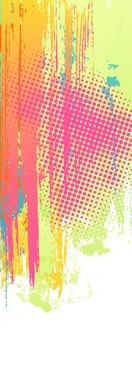 Kulcskompetenciákat fejlesztett

esztétikai-művészeti tudatosság, kifejezőkészség, idegen nyelvi, digitális,
	szociális, természettudományos és technikai, 	hatékony önálló tanulás, anyanyelvi, 	kezdeményezőkészség és matematikai…
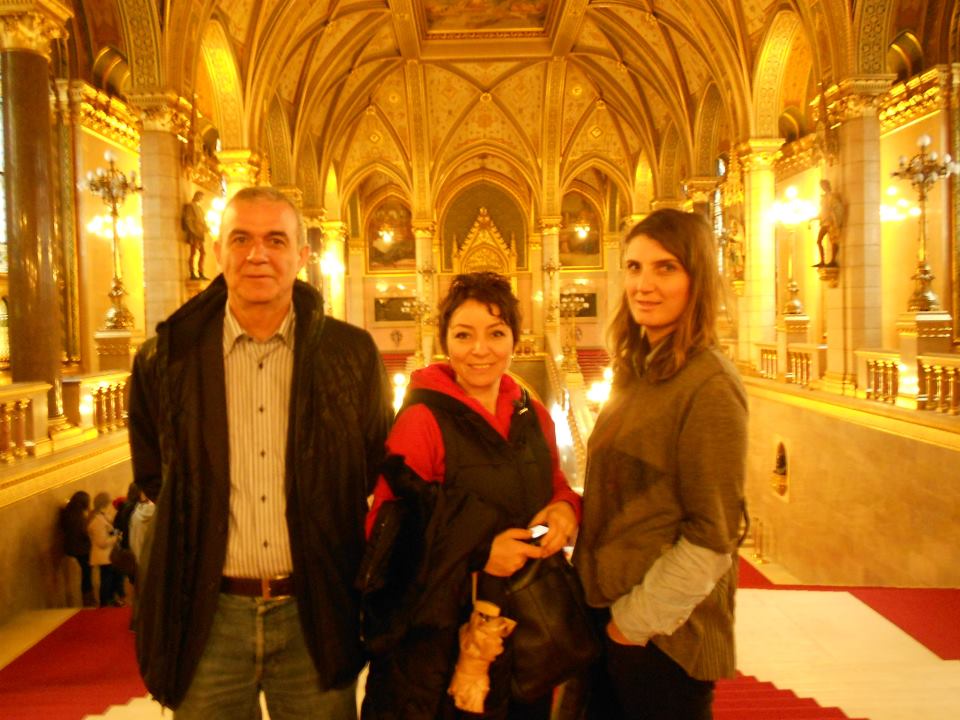 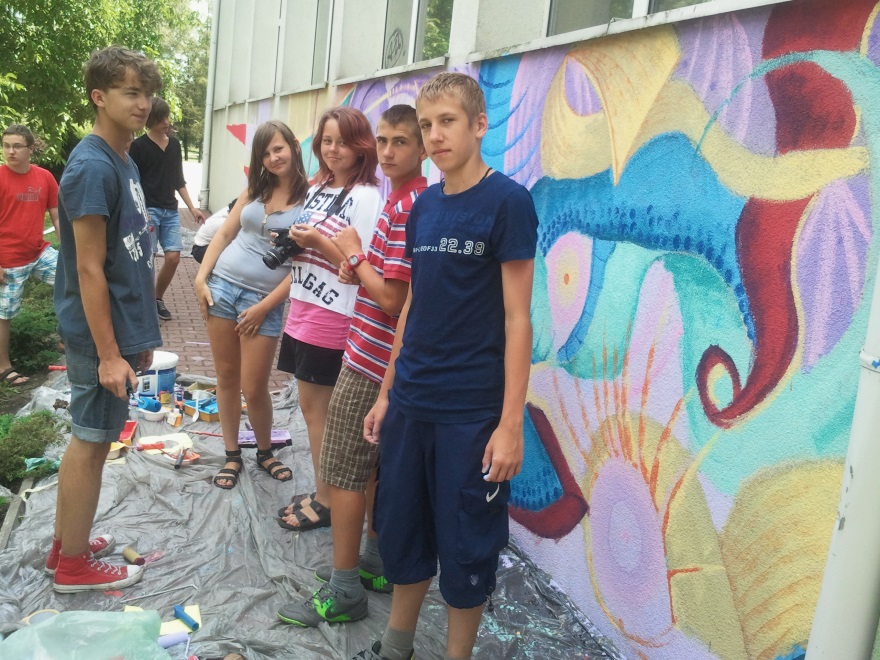 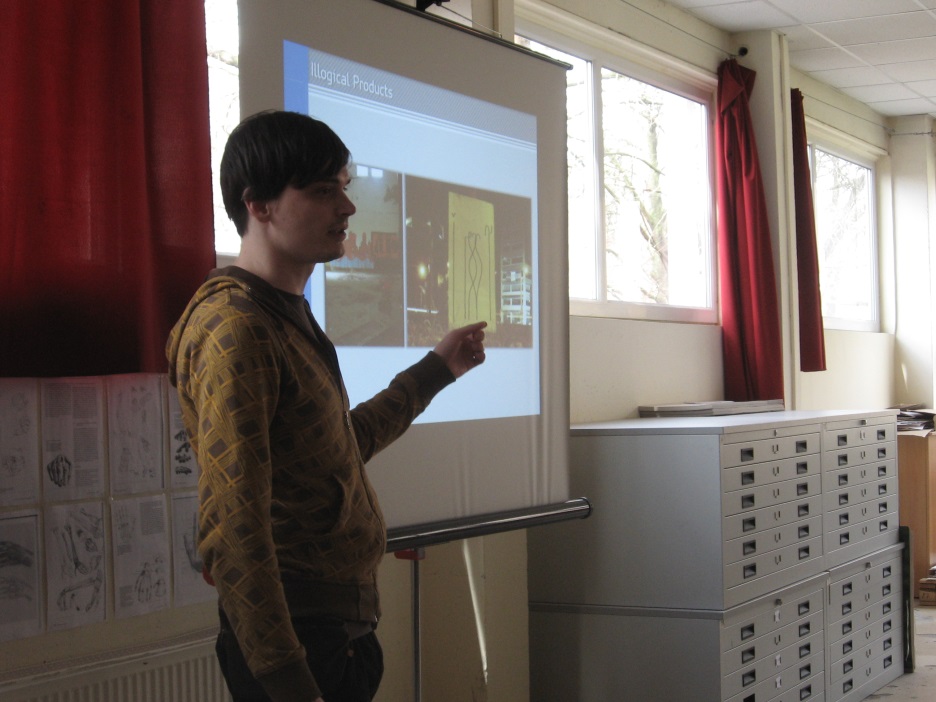 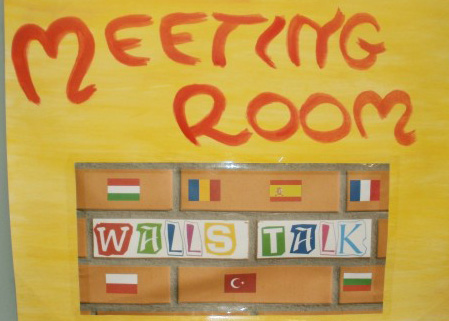 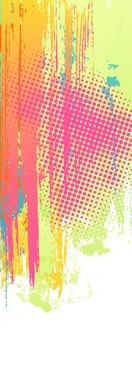 Előadások
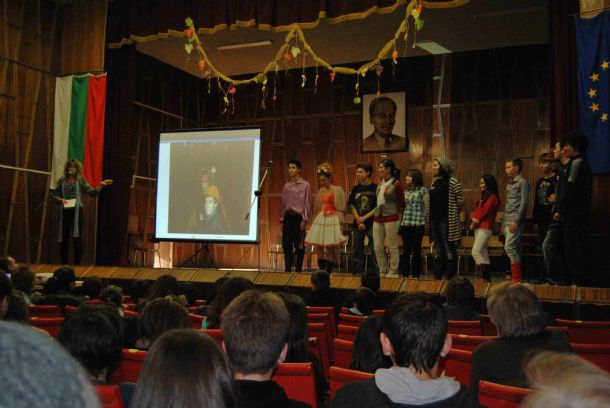 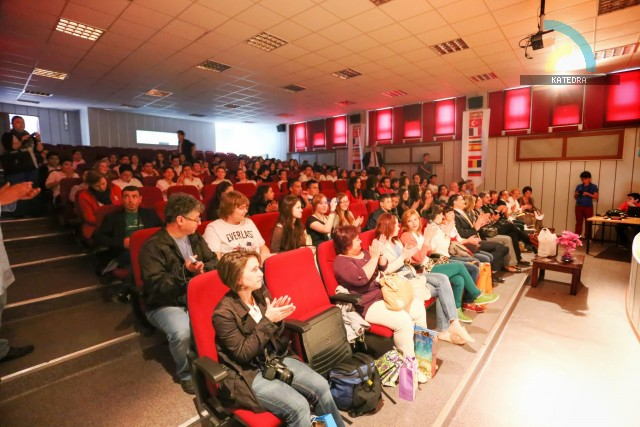 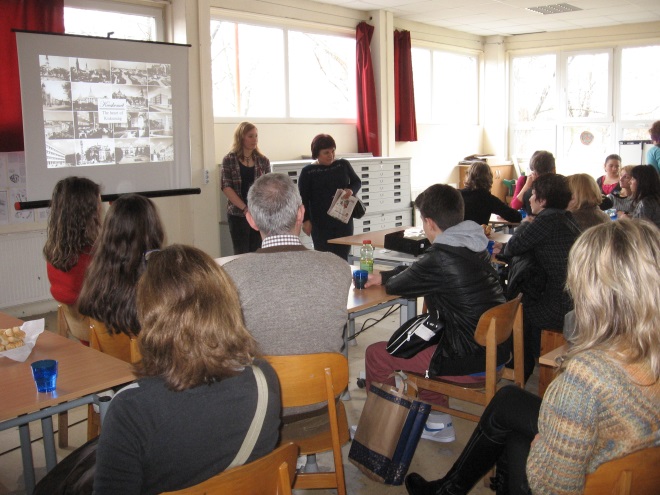 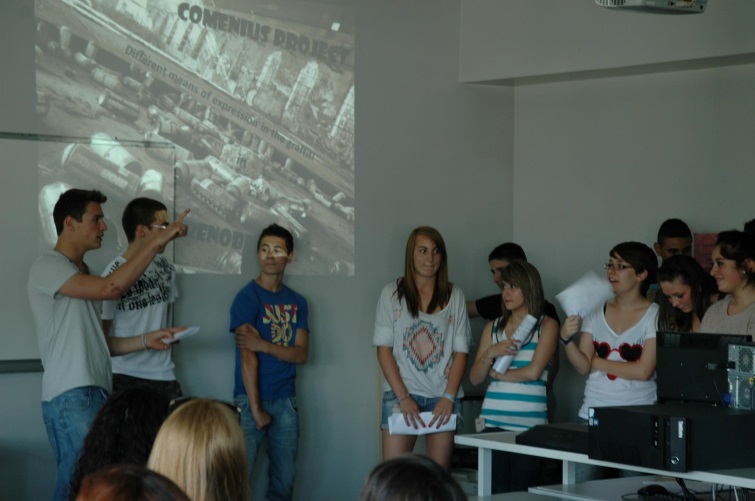 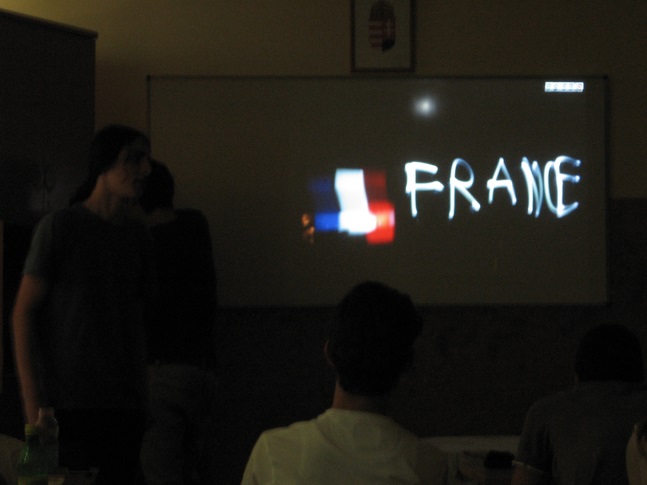 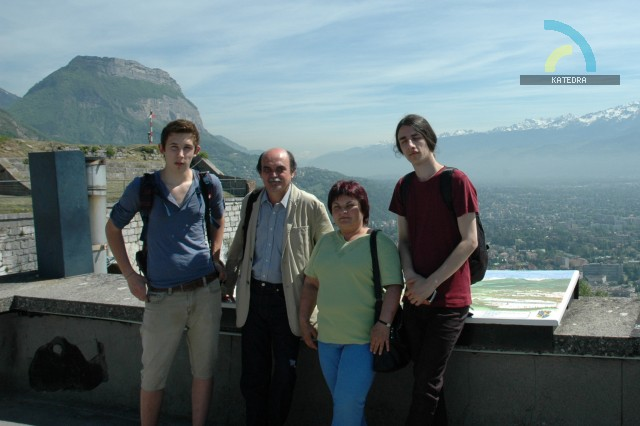 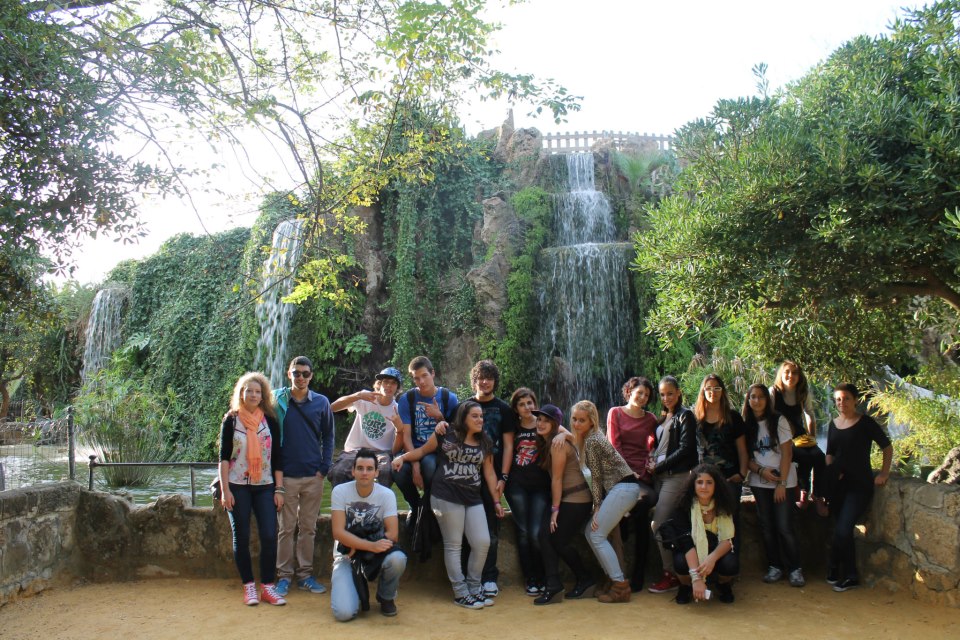 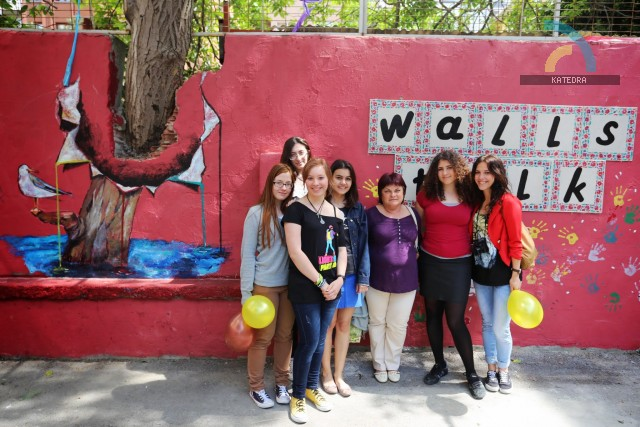 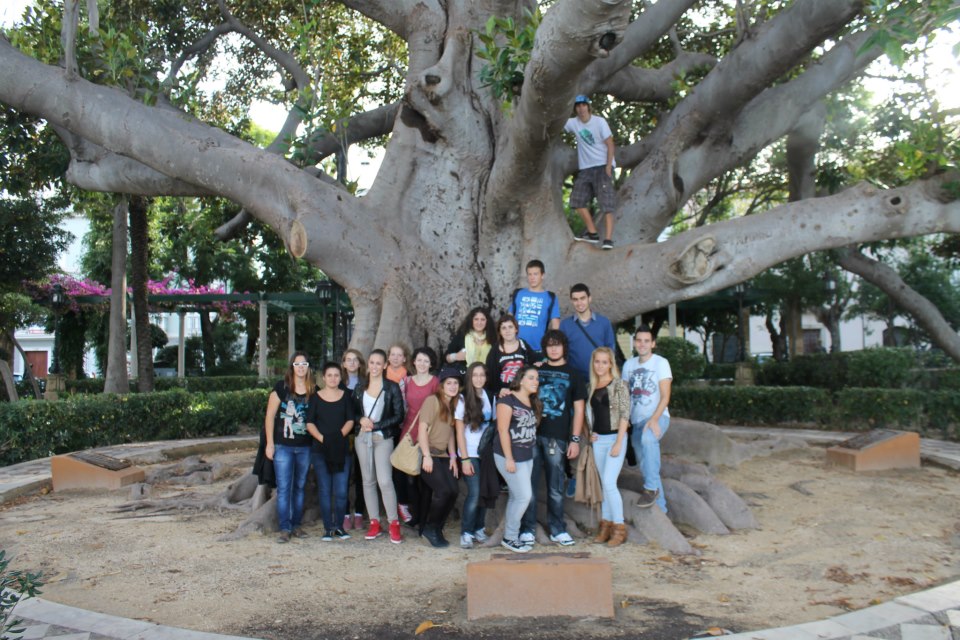 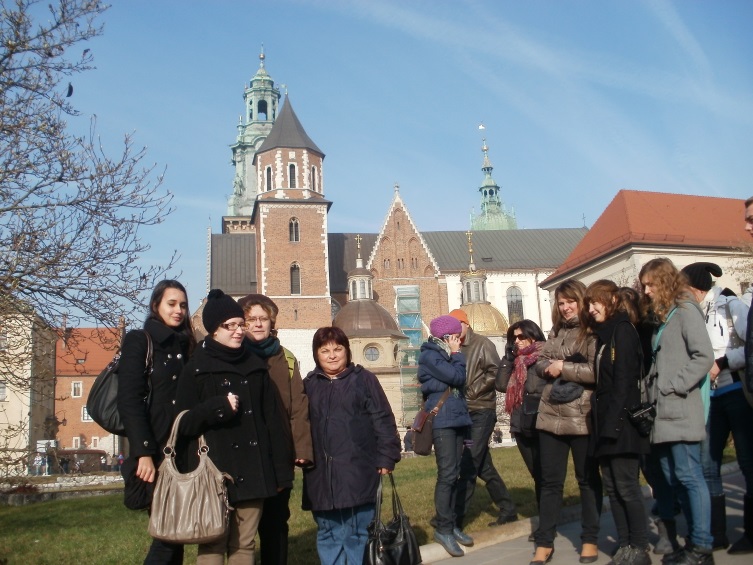 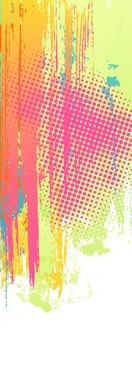 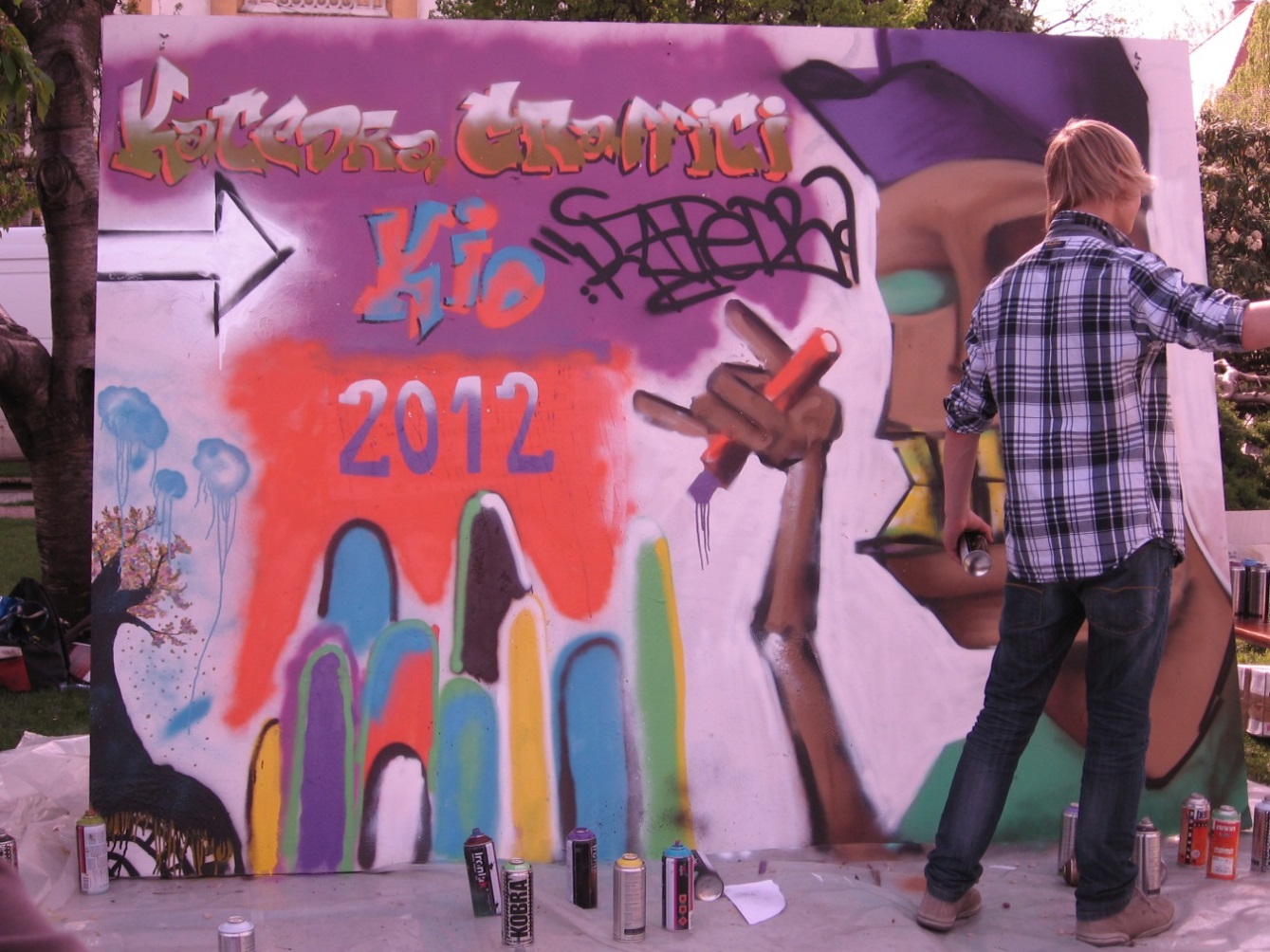 Tréning a városban
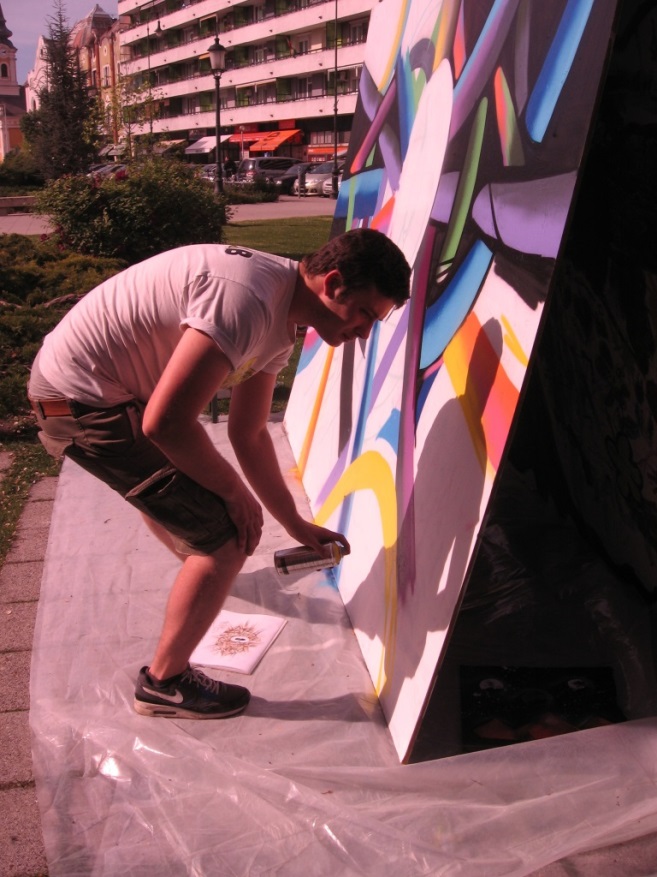 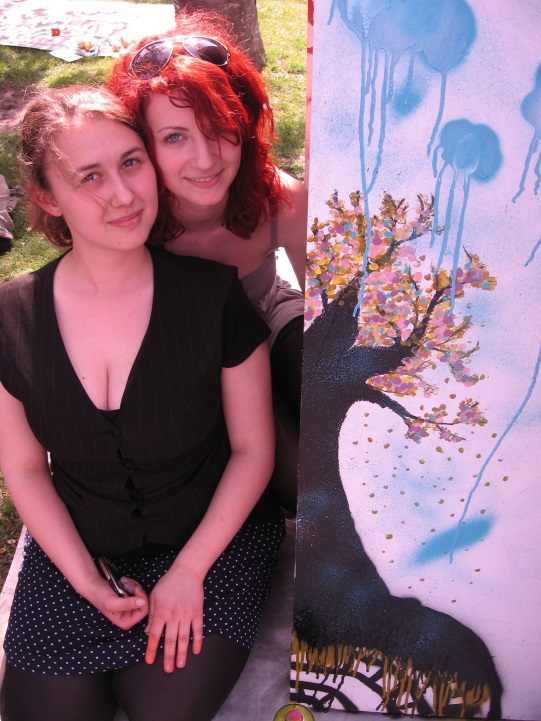 Városi VIP rendezvény a főtéren
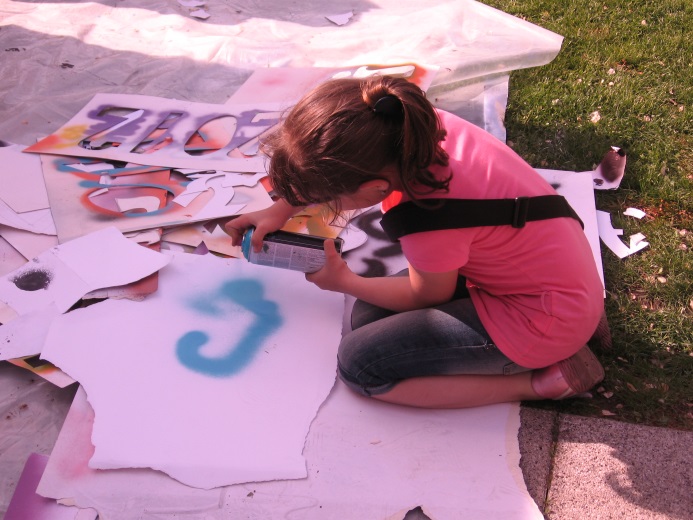 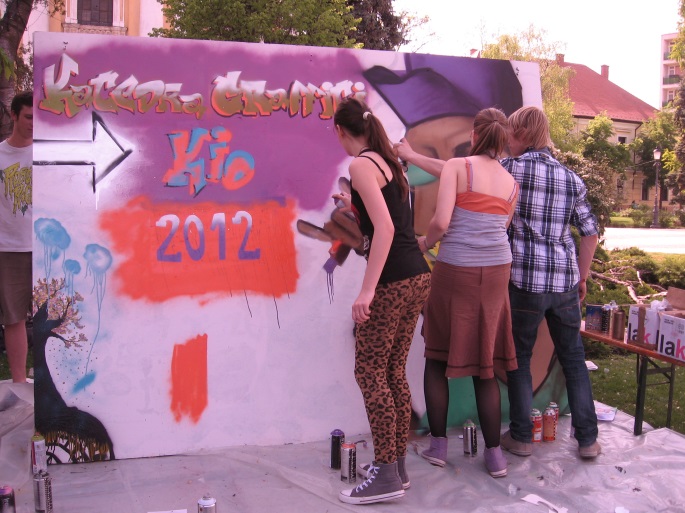 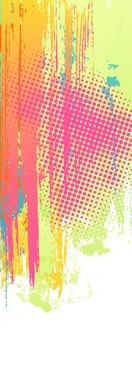 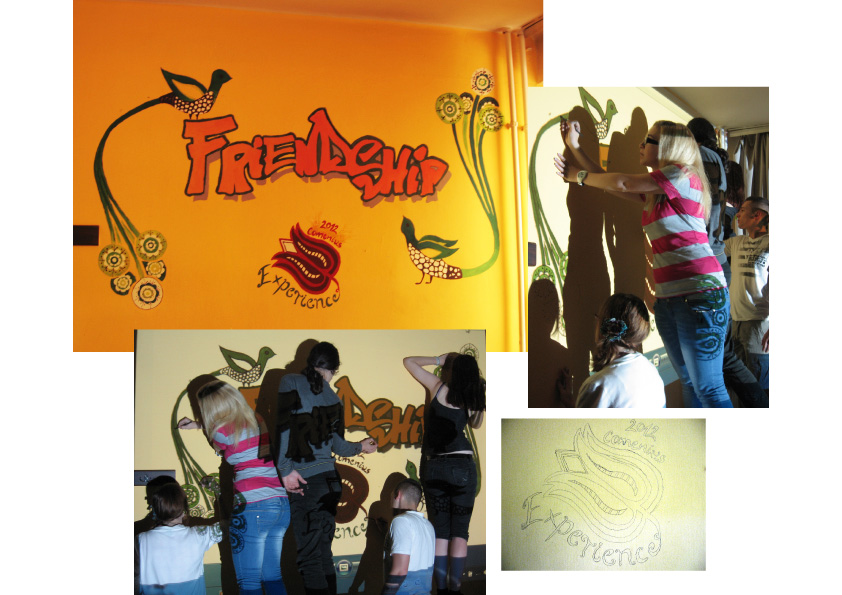 Tréning az iskolában
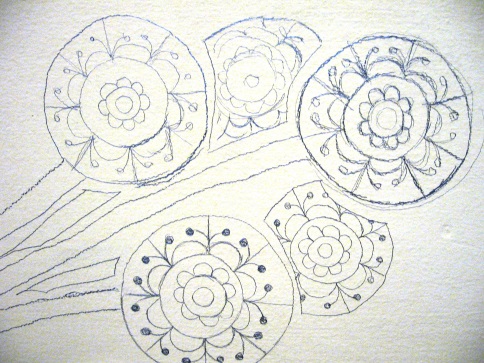 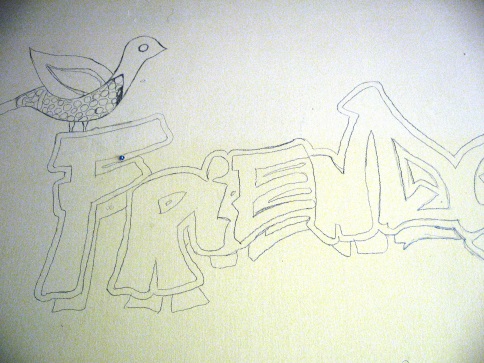 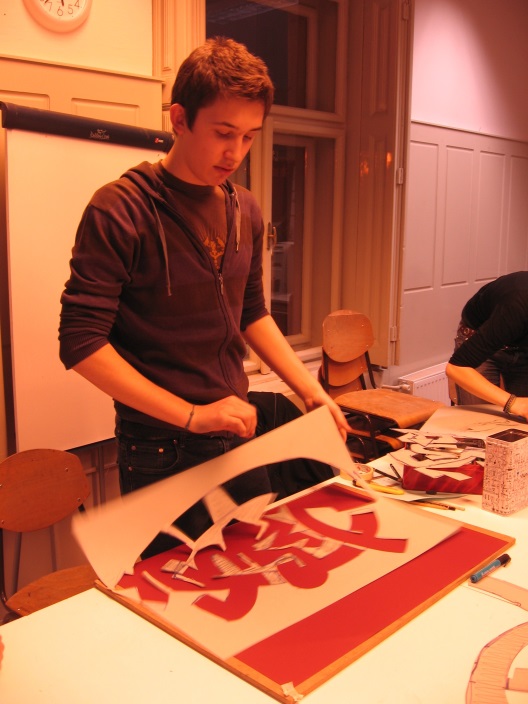 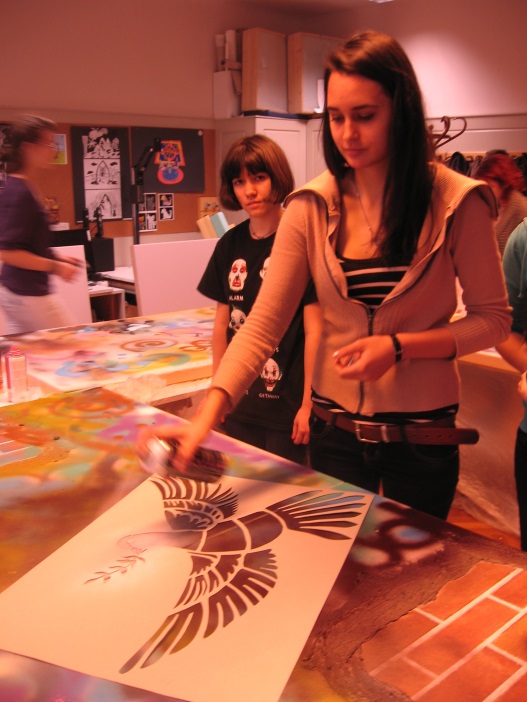 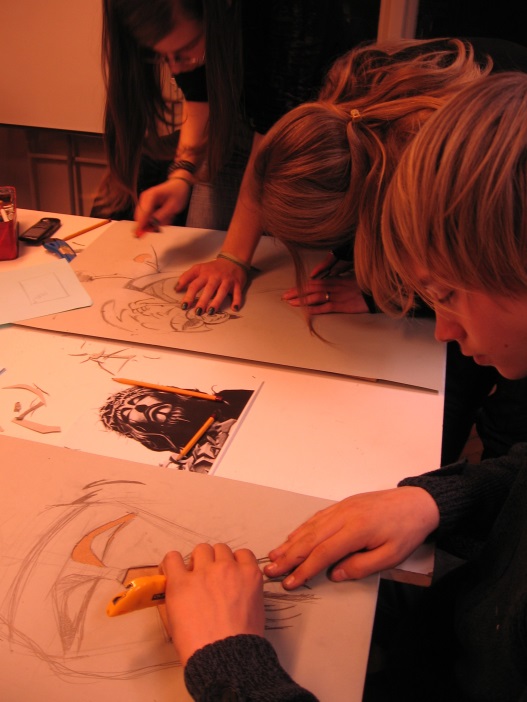 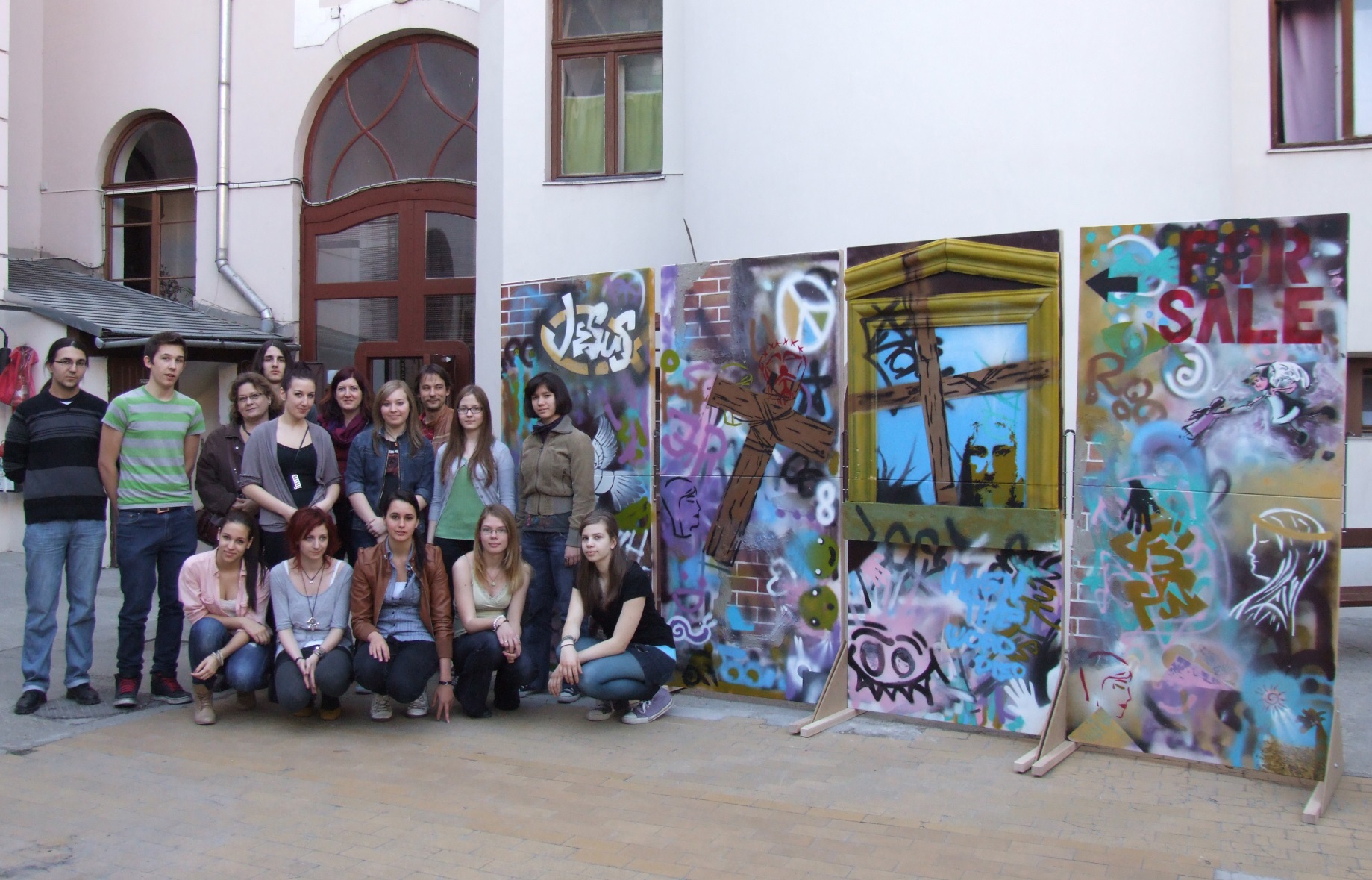 A Godspell musicalhez készült díszletünk-
		kooperálva az Ifjúsági Otthon képzőművész csapatával
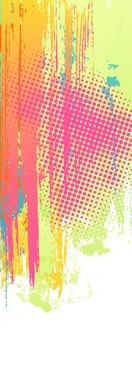 Falfestés a partnereknél
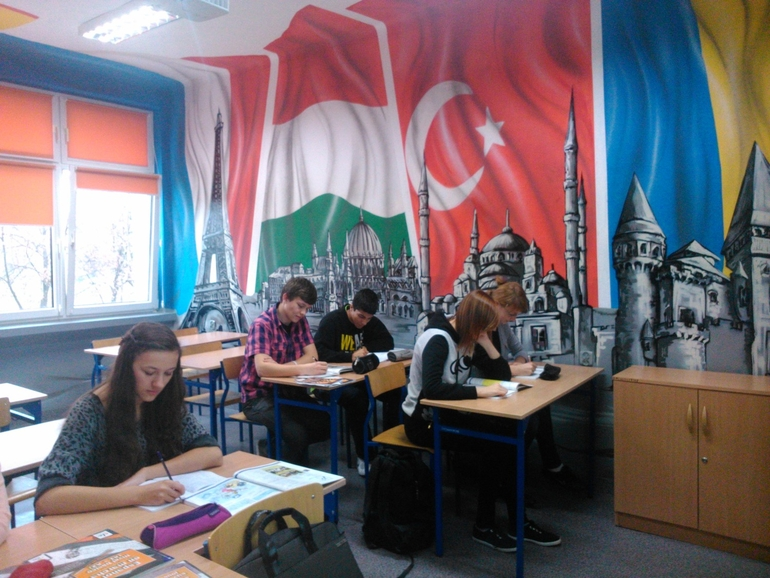 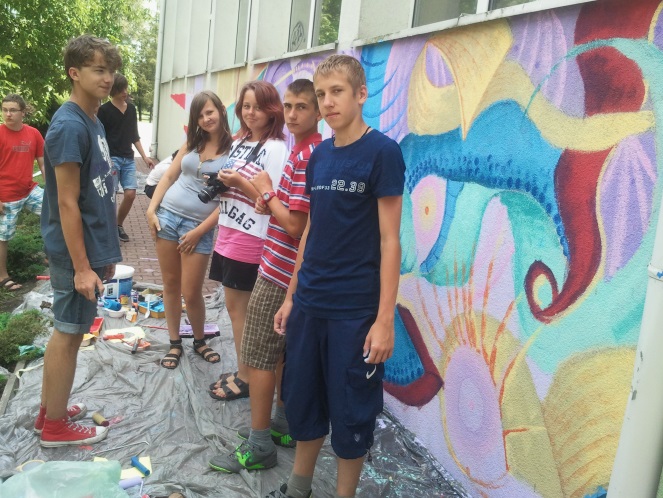 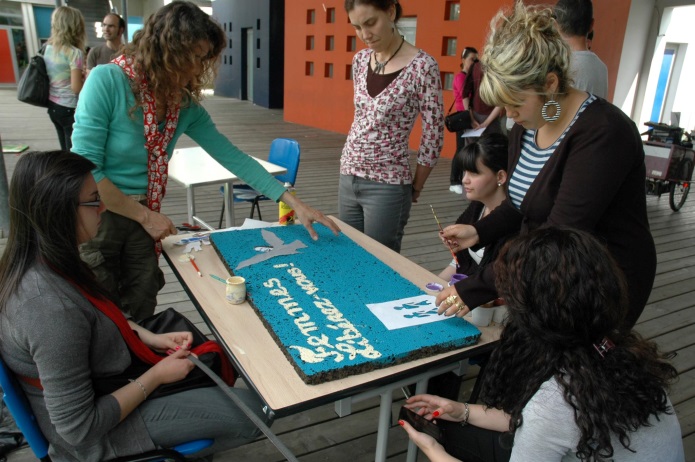 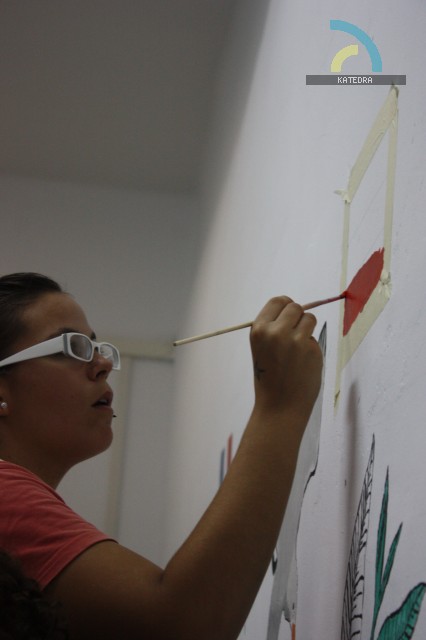 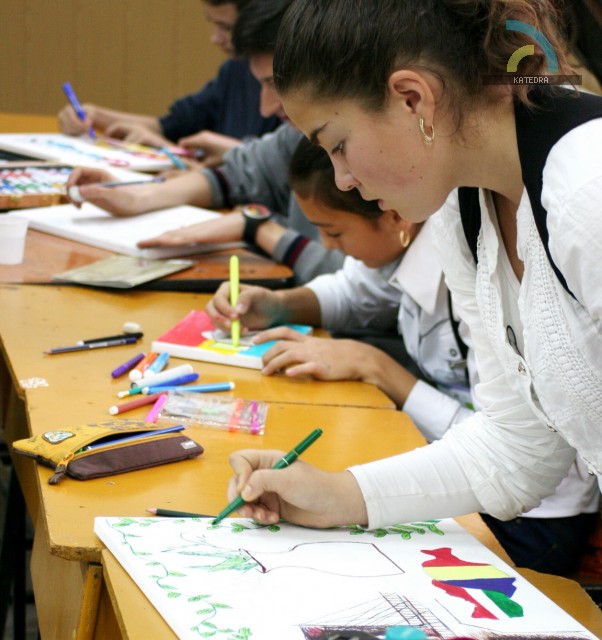 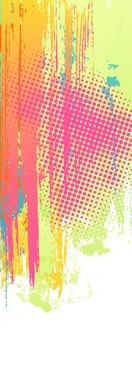 Falfestés Kecskeméten
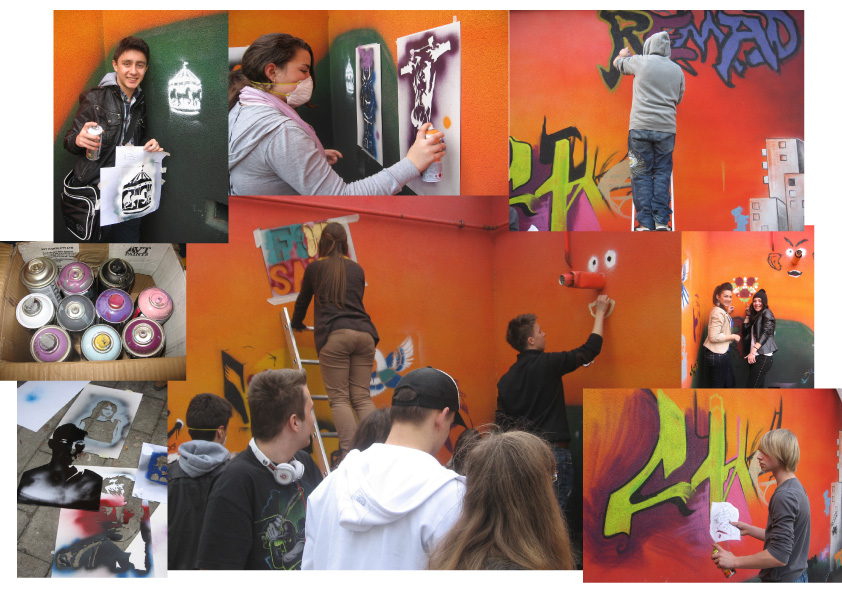 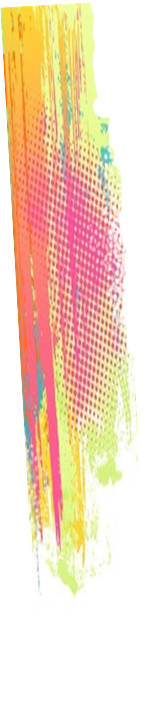 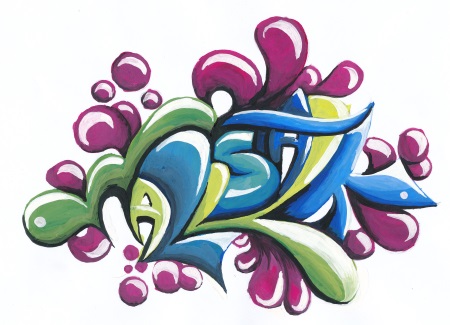 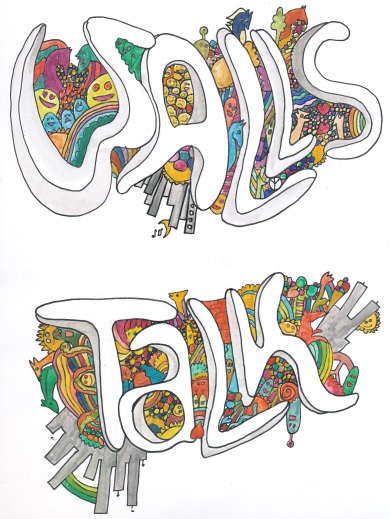 Diákok tervei
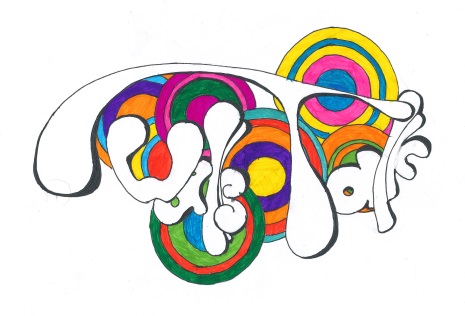 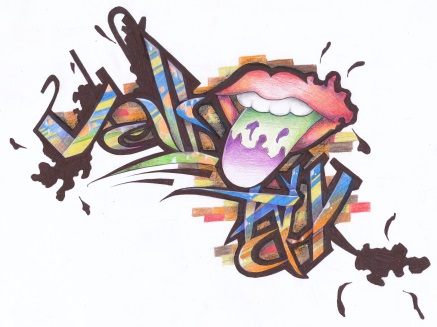 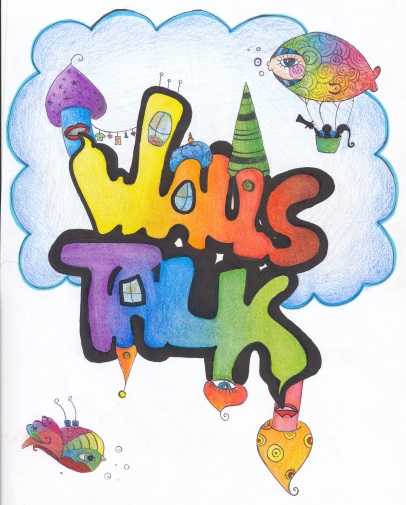 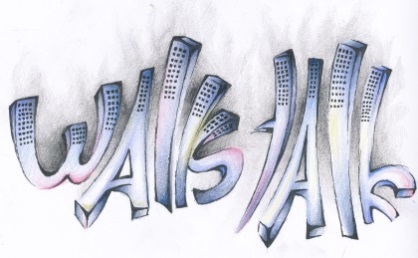 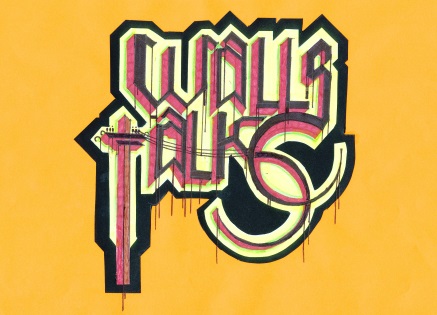 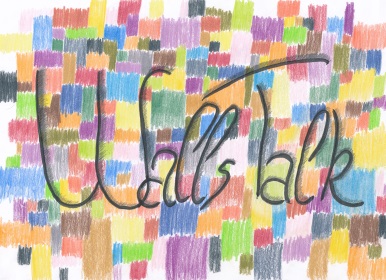 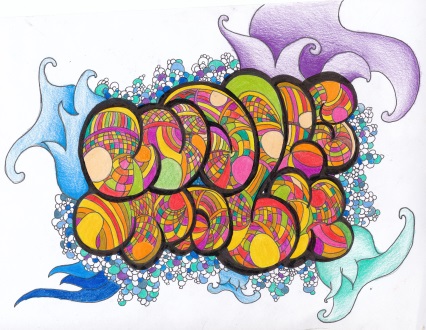 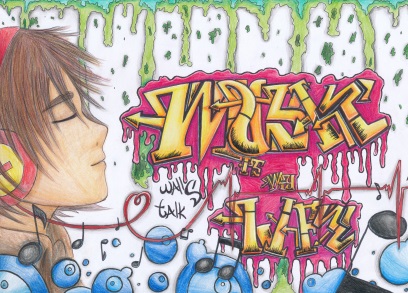 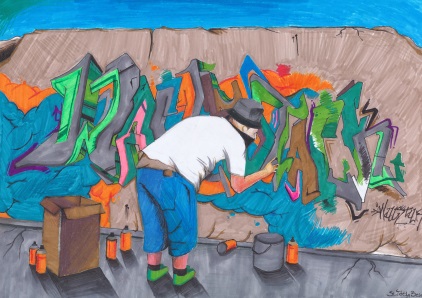 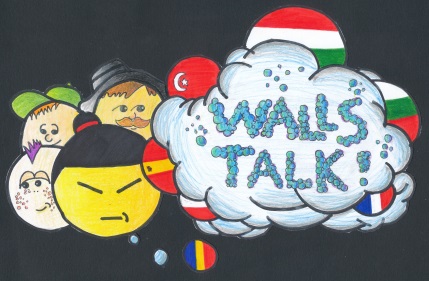 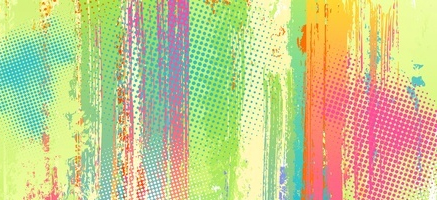 Produktumok változatos témában és technikával
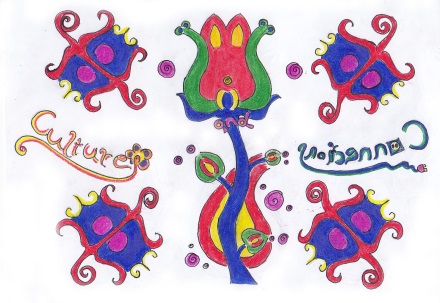 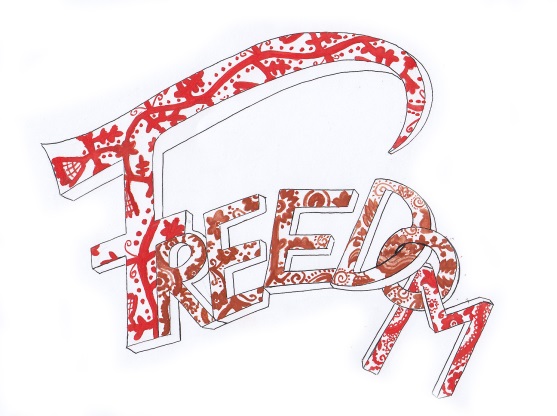 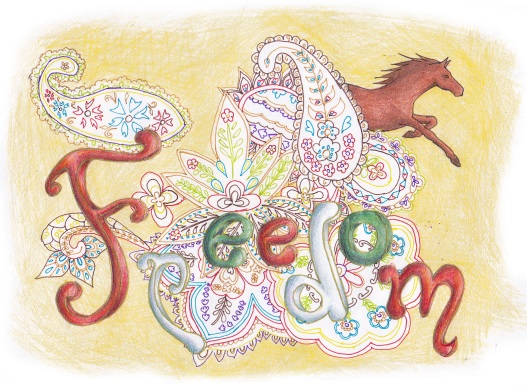 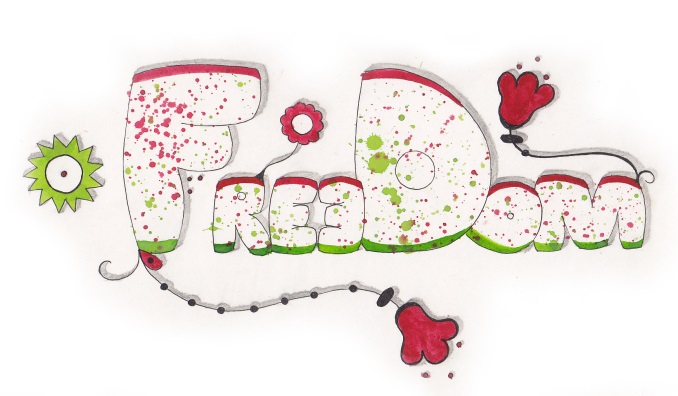 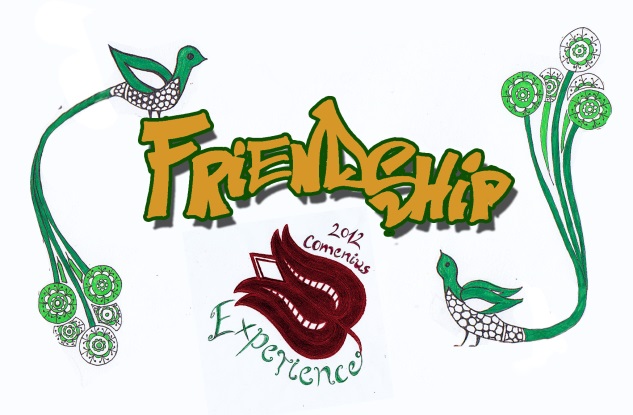 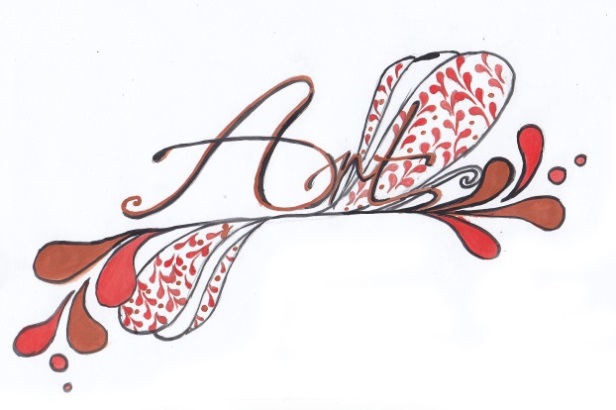 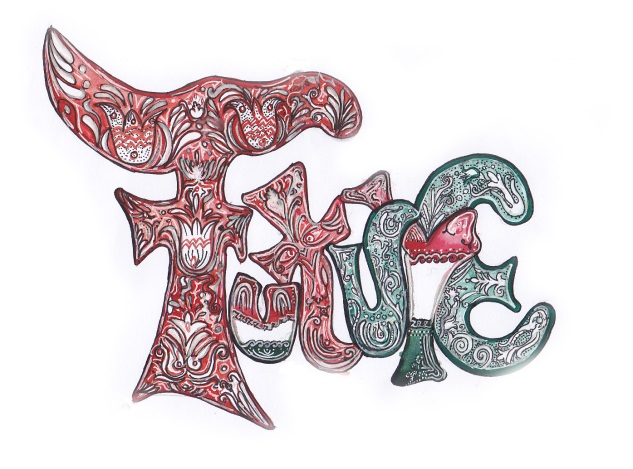 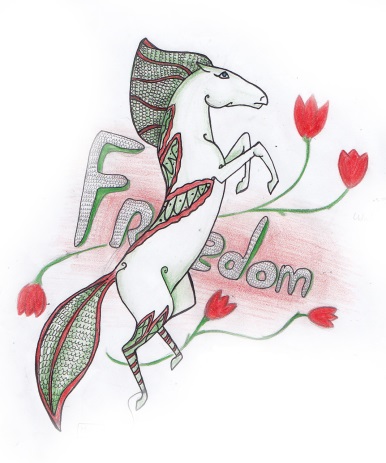 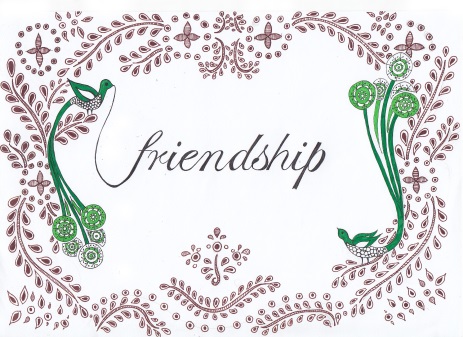 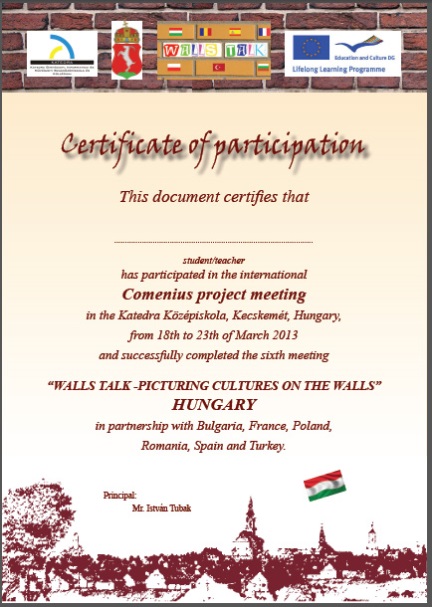 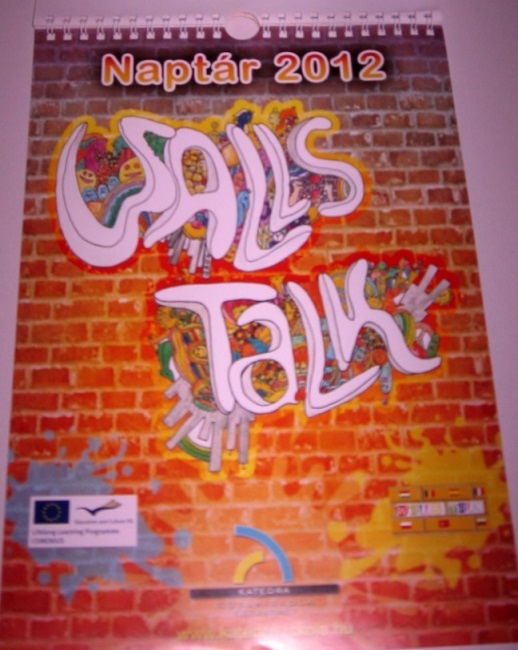 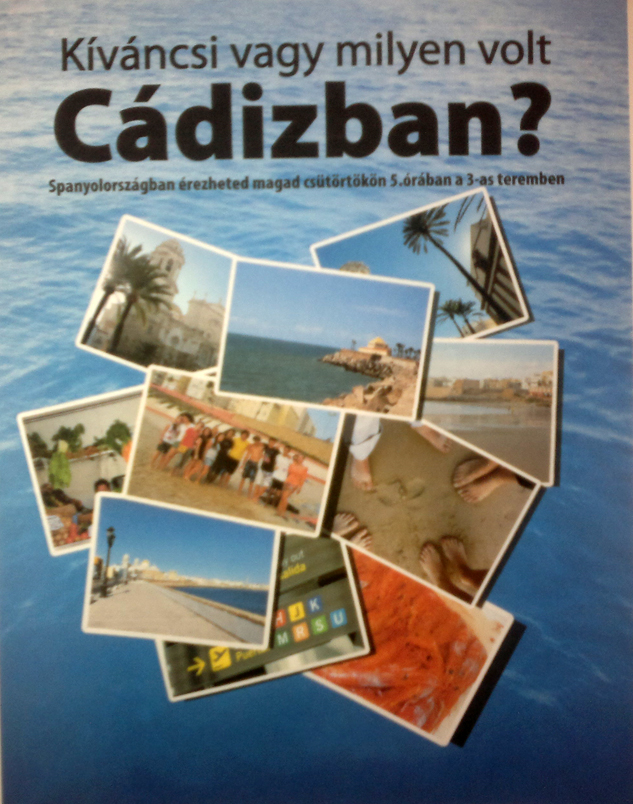 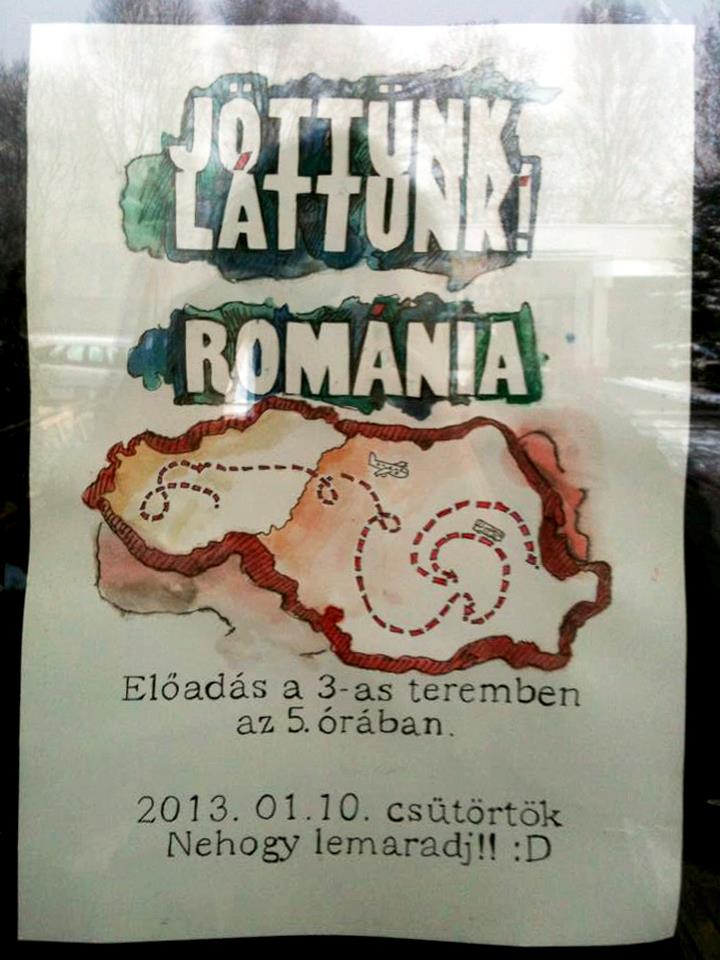 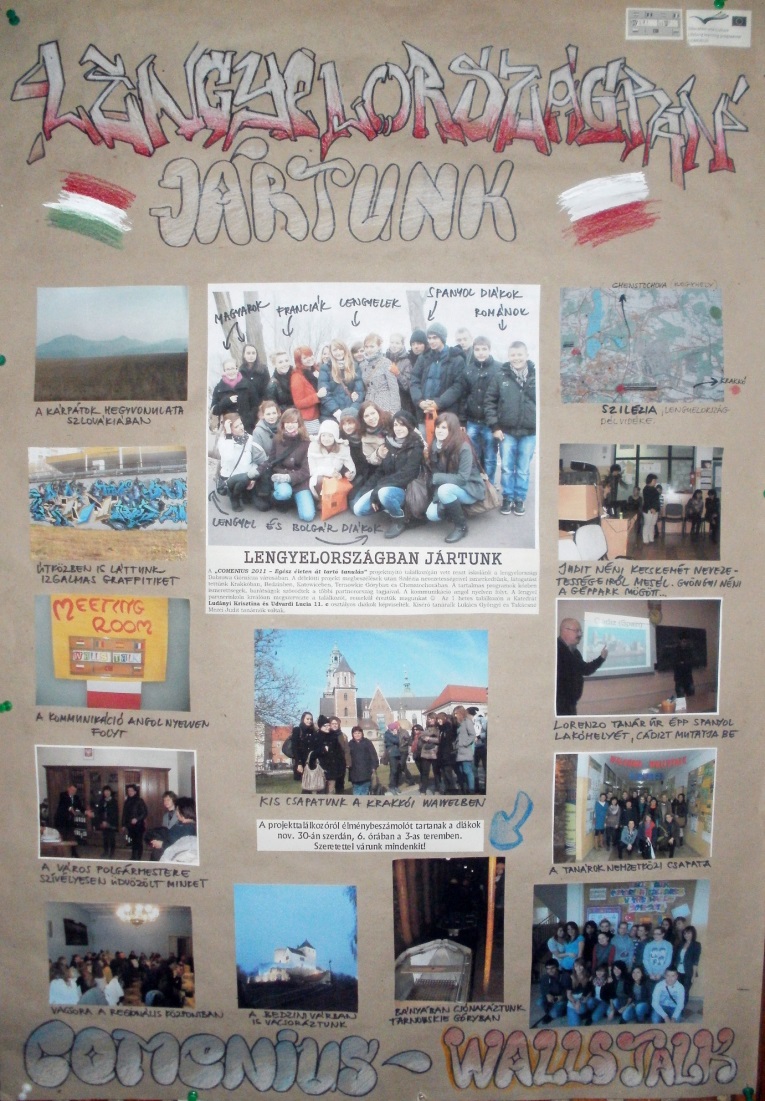 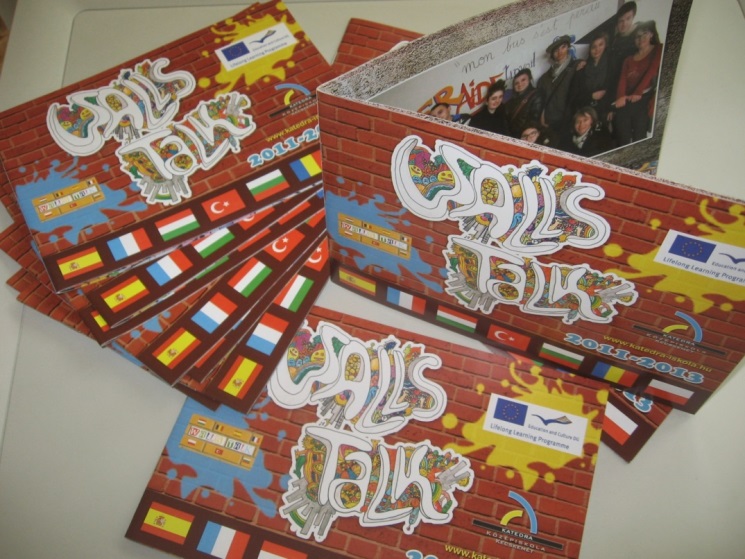 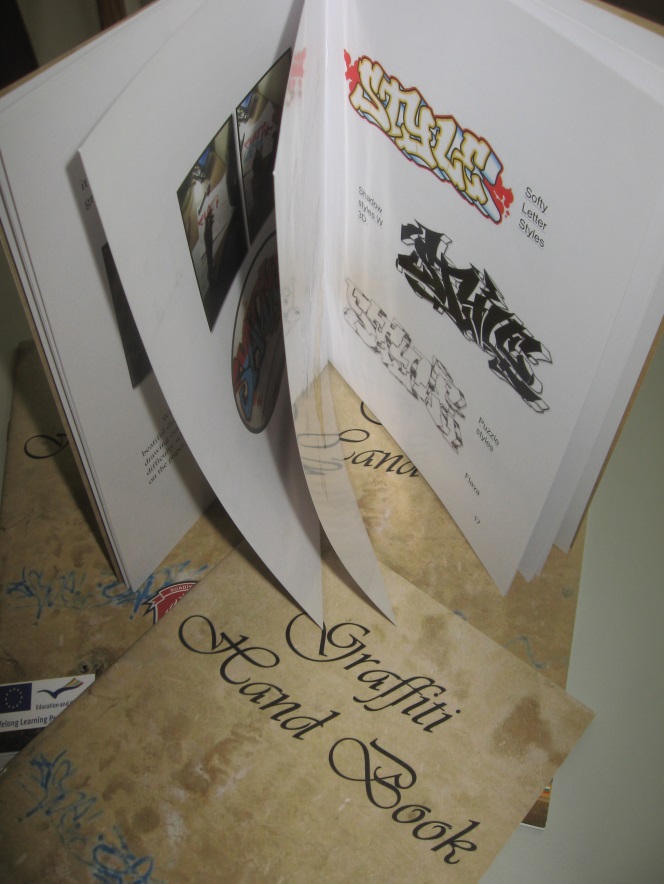 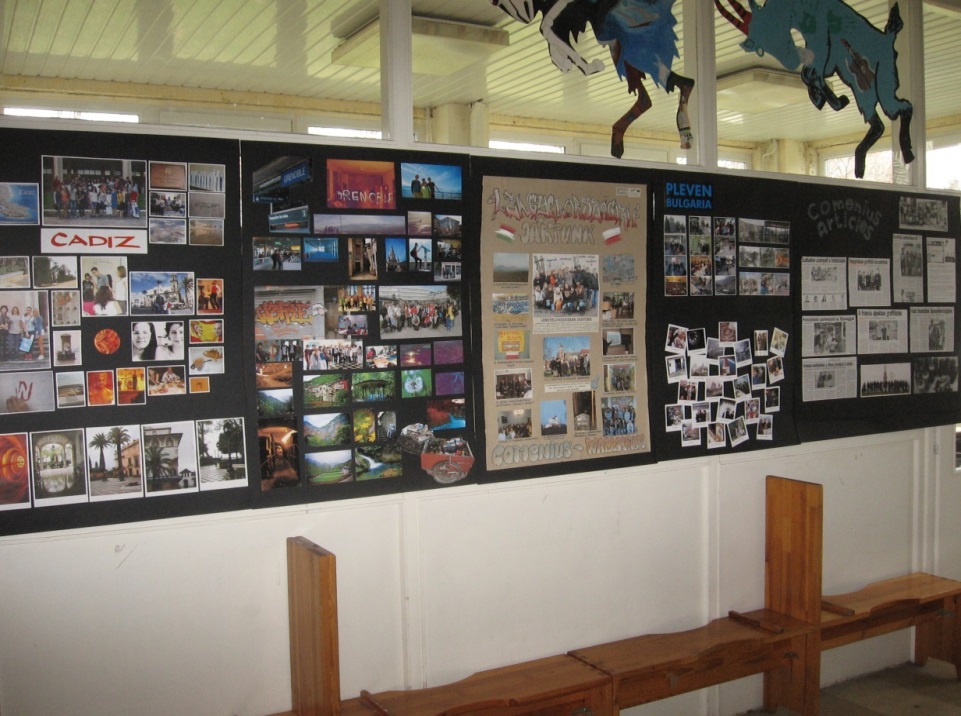 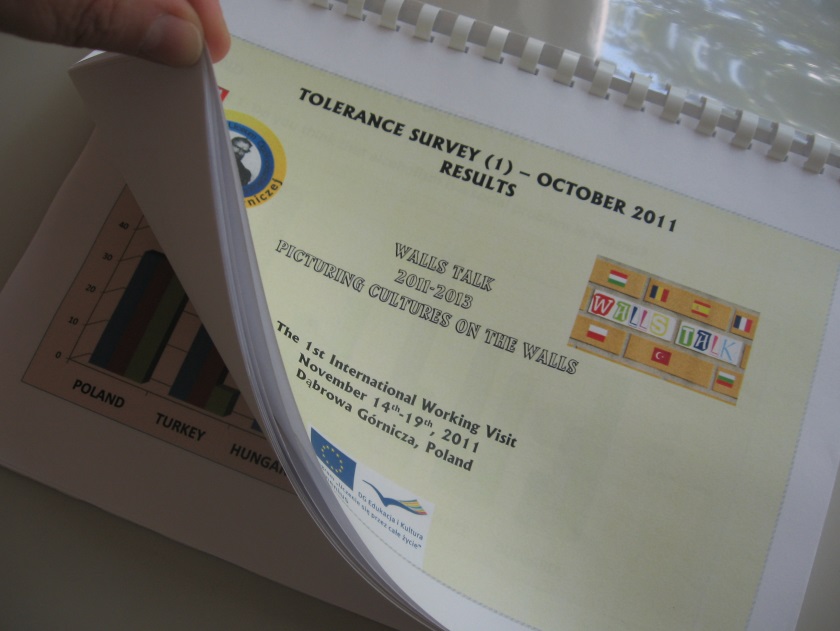 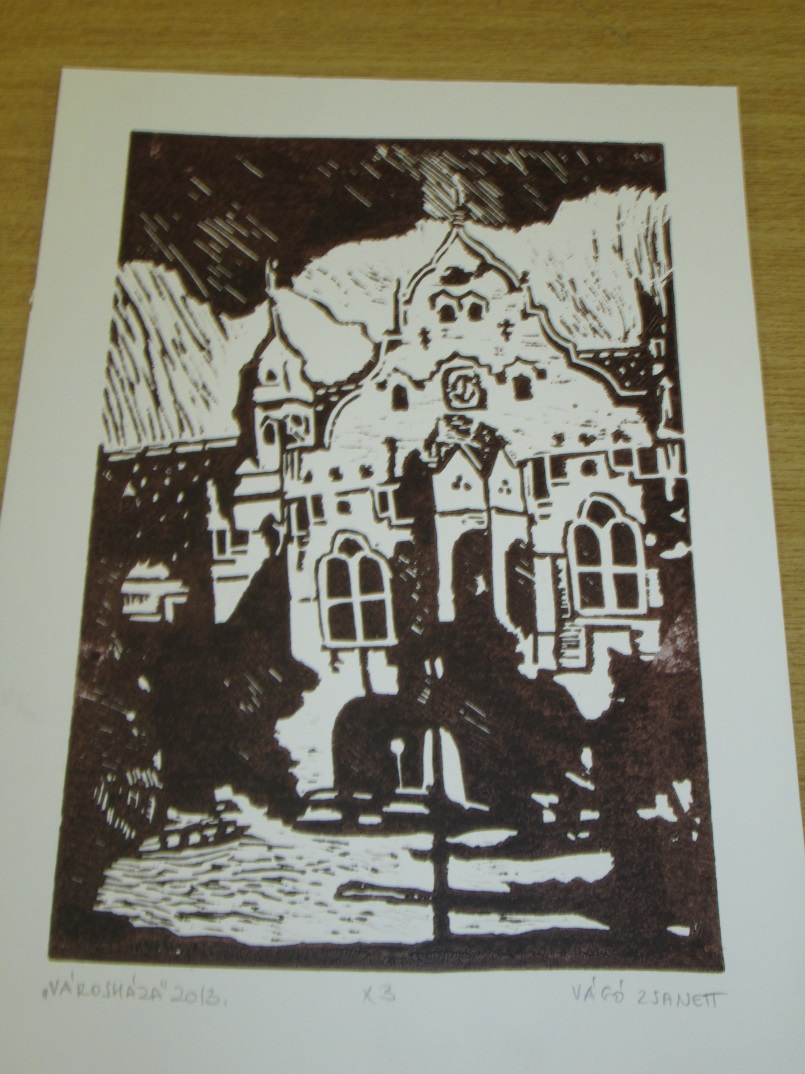 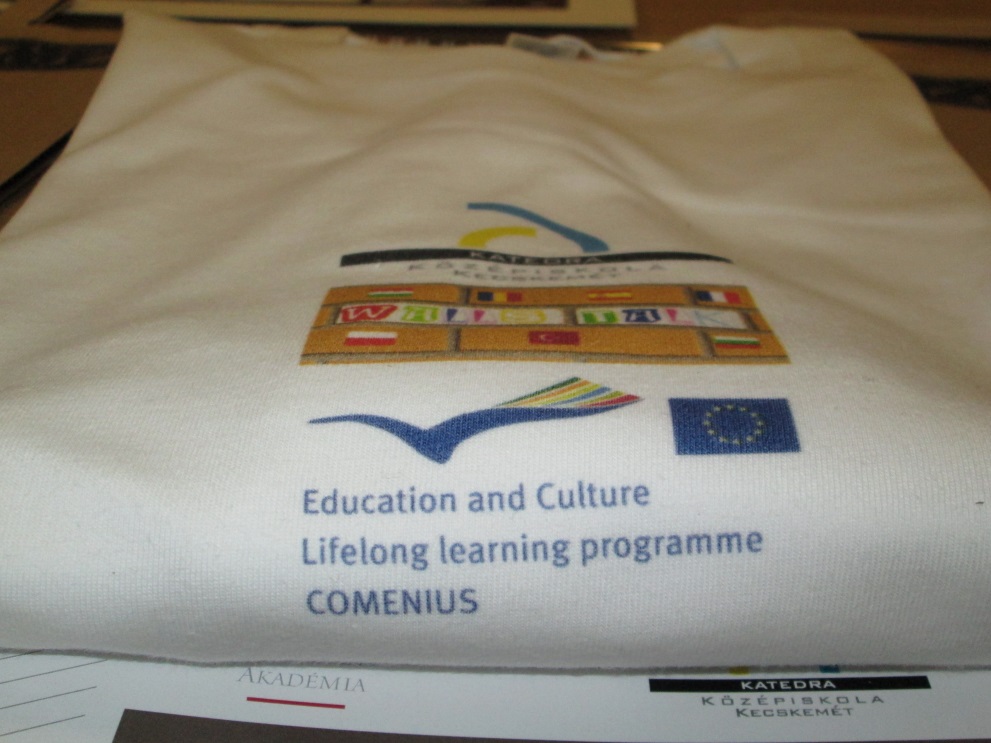 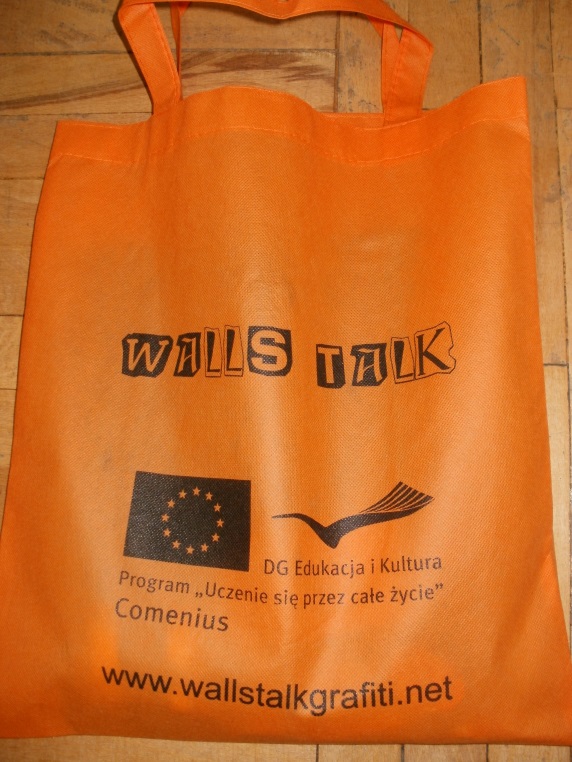 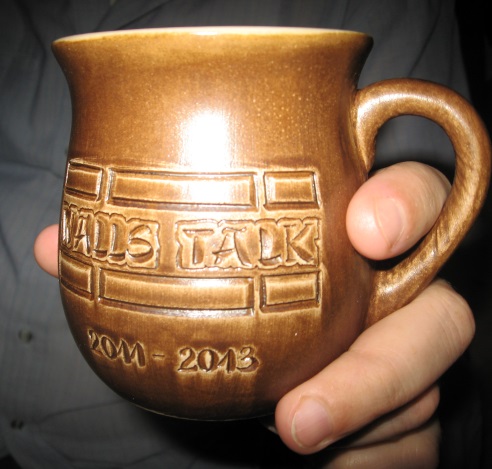 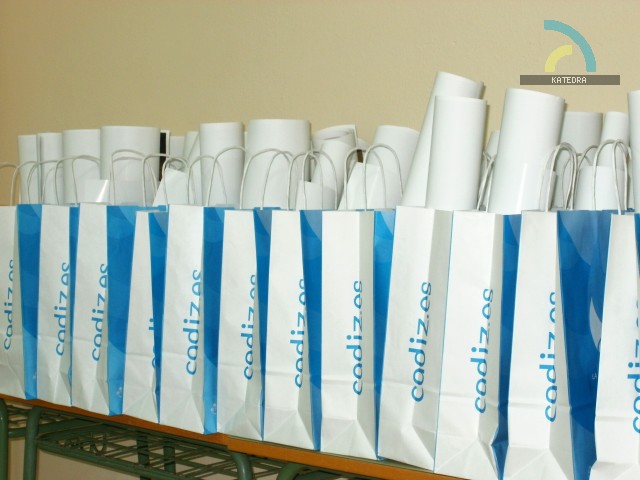 Ajándékok
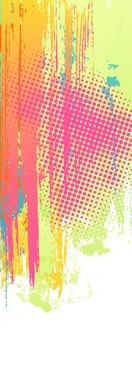 Weben és médiában való megjelenés
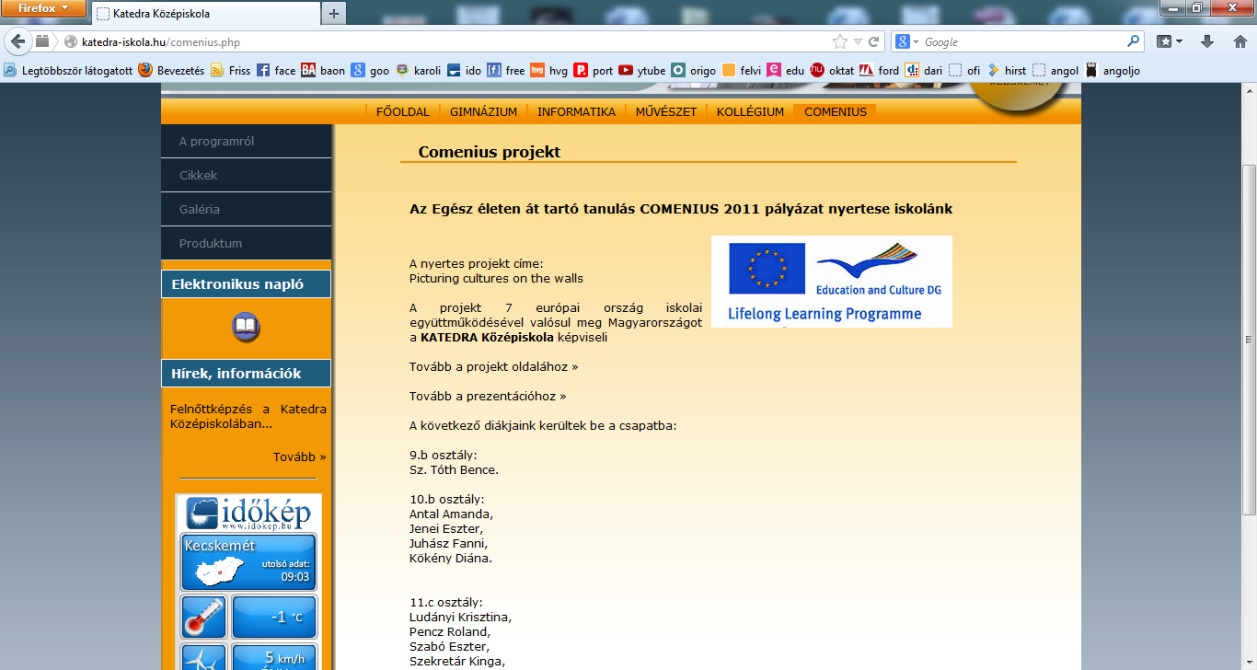 www.katedra-iskola.hu

www.wallstalkgraffiti.org
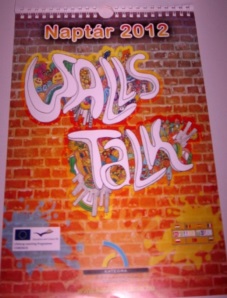 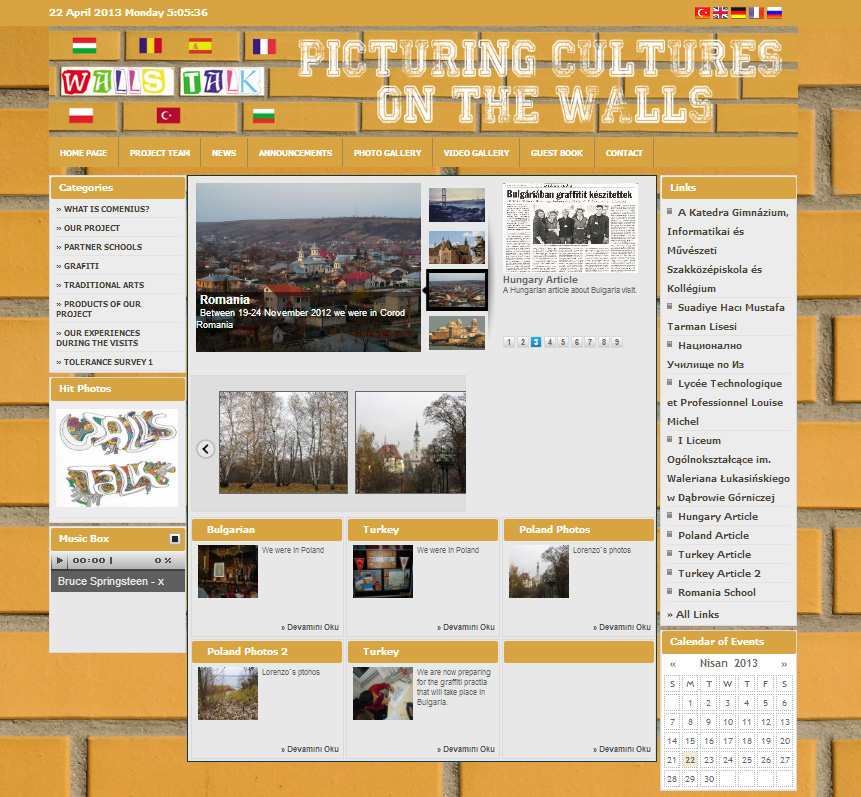 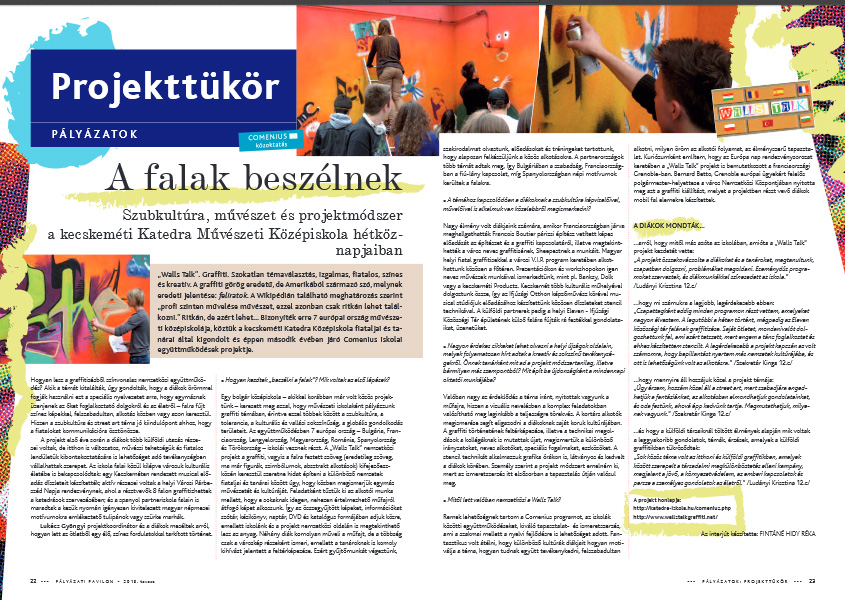 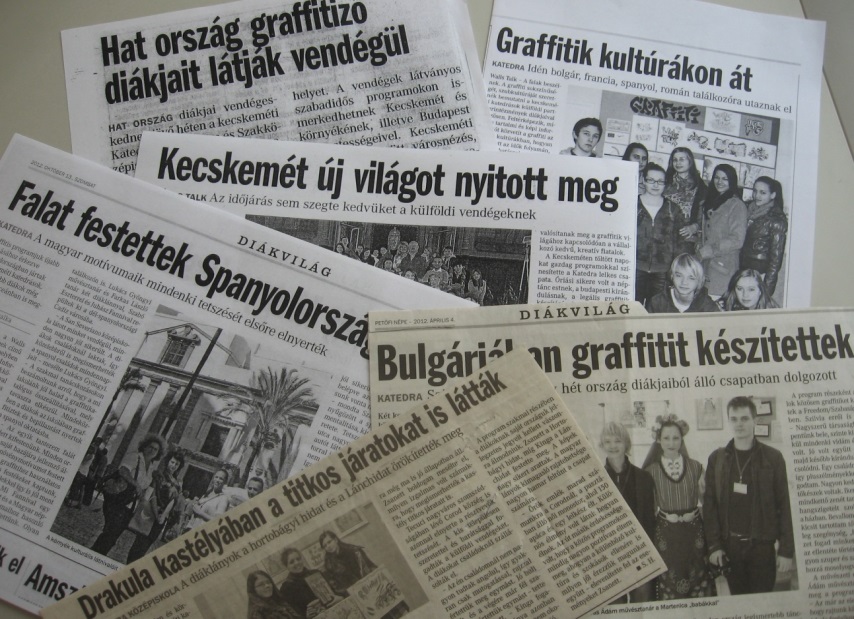 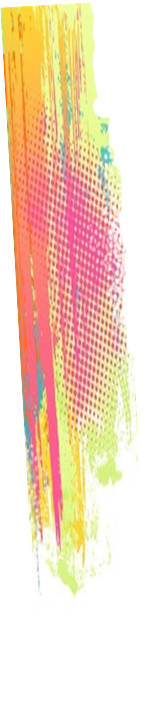 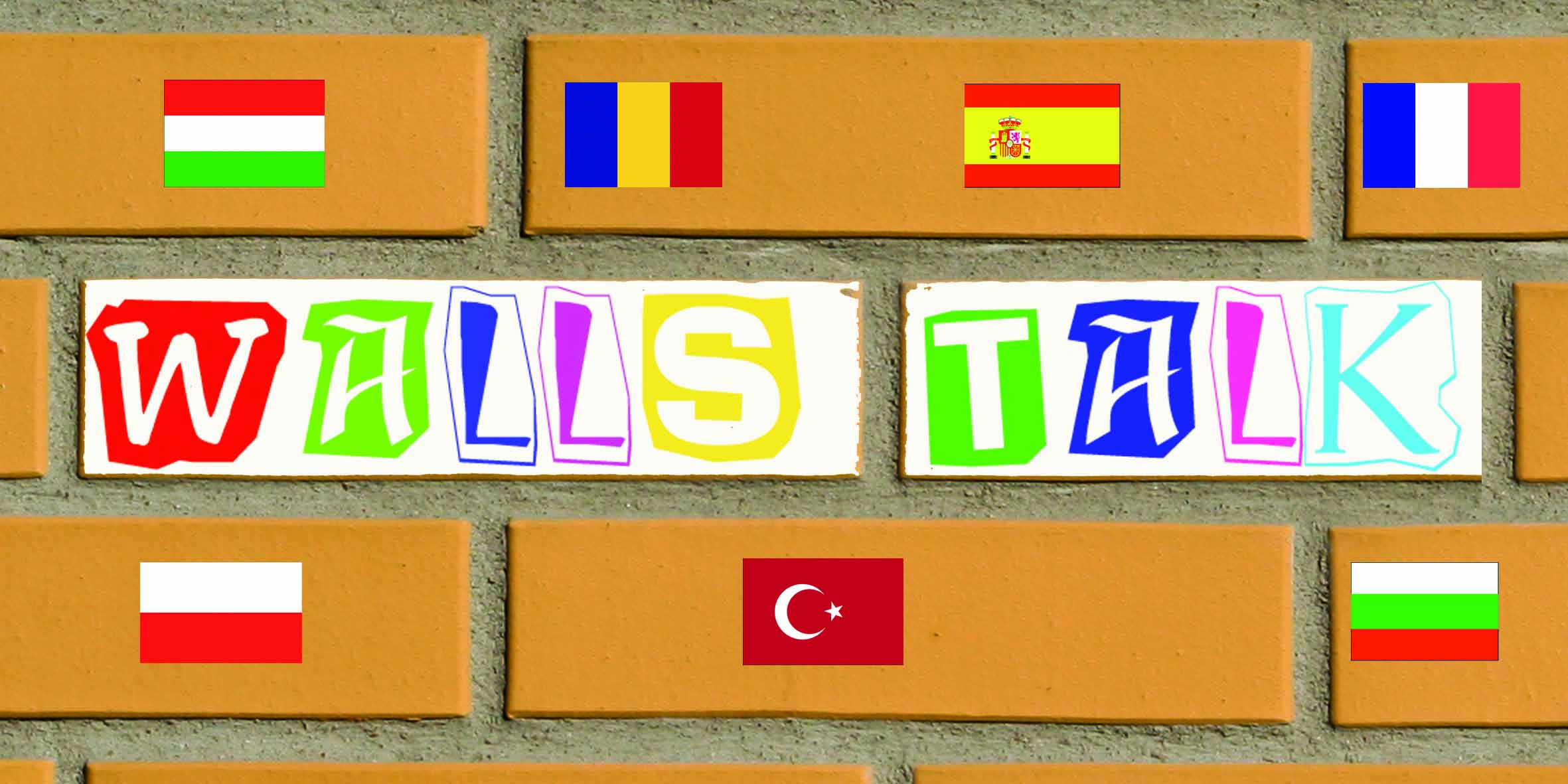 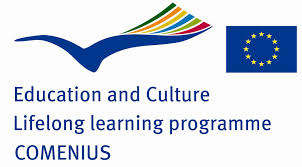 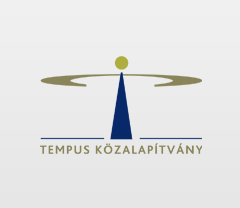 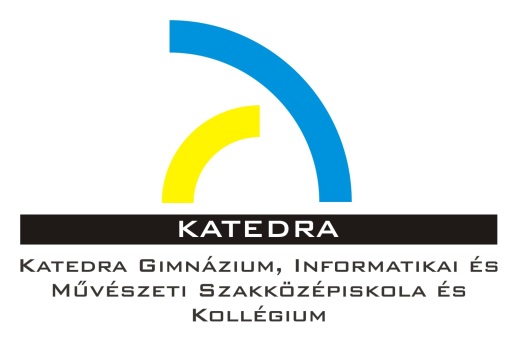